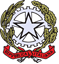 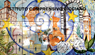 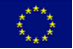 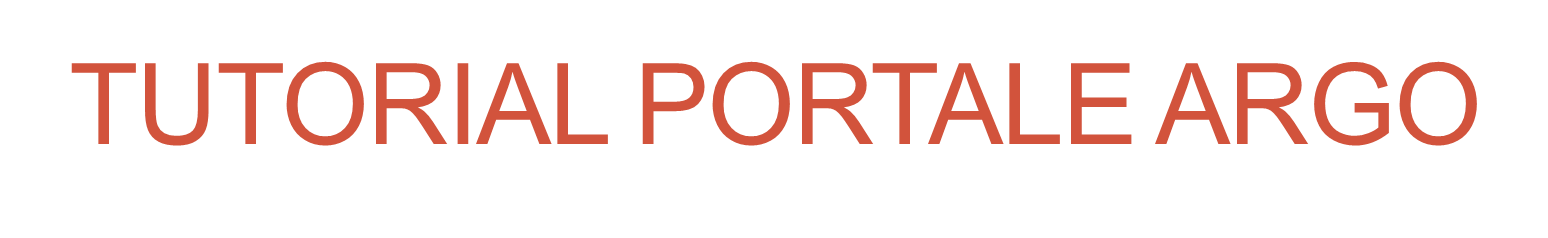 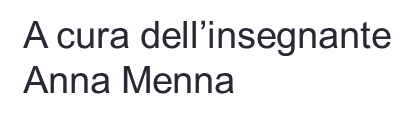 ACCESSO
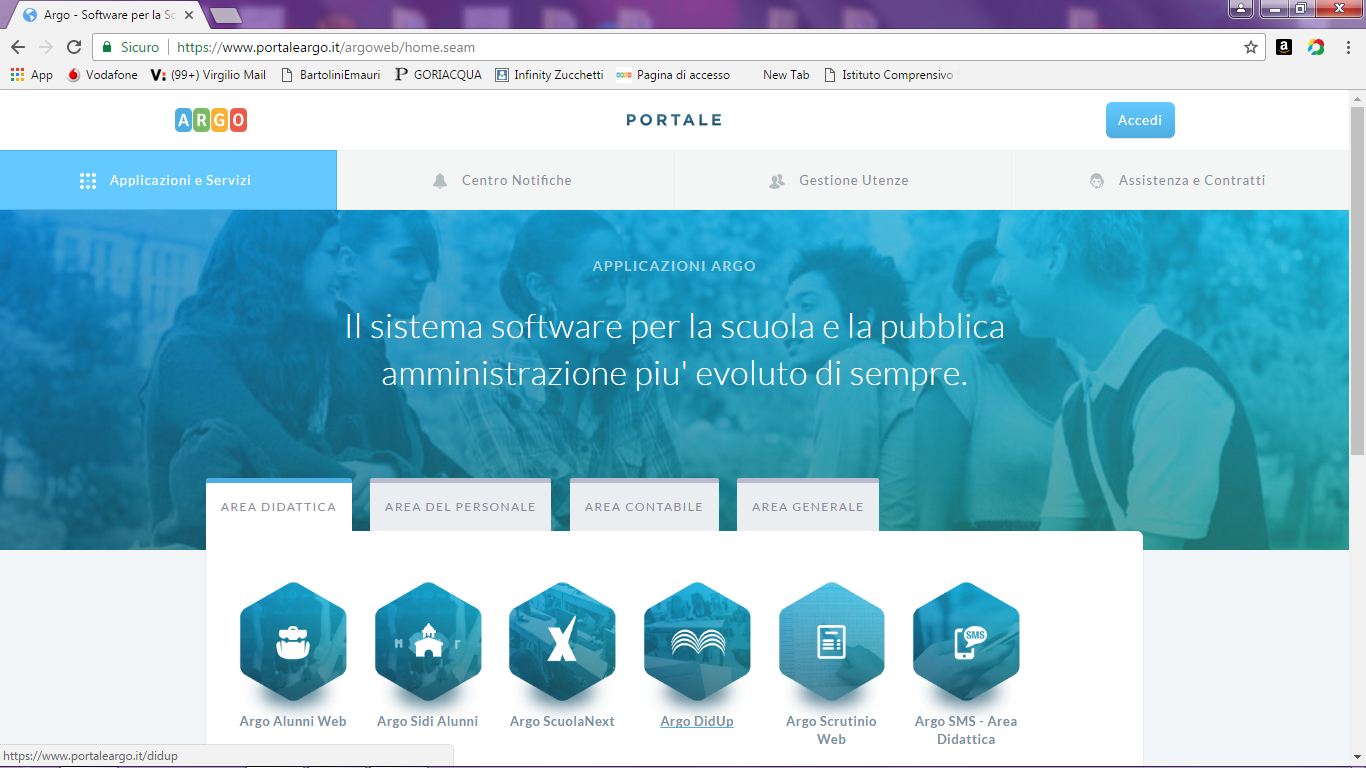 CLICCARE
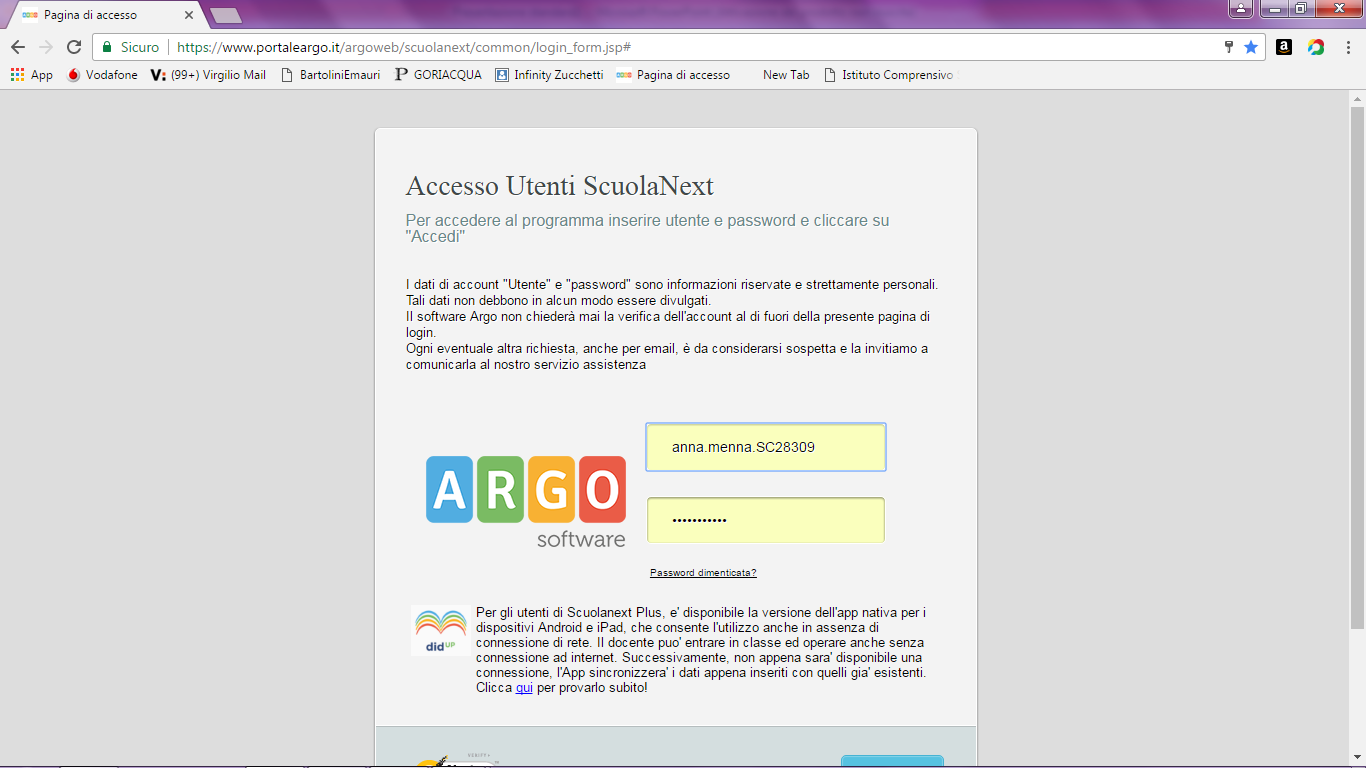 NOME UTENTE
PASSWORD
La prima operazione da fare è caricare l’orario del docente su Didup:
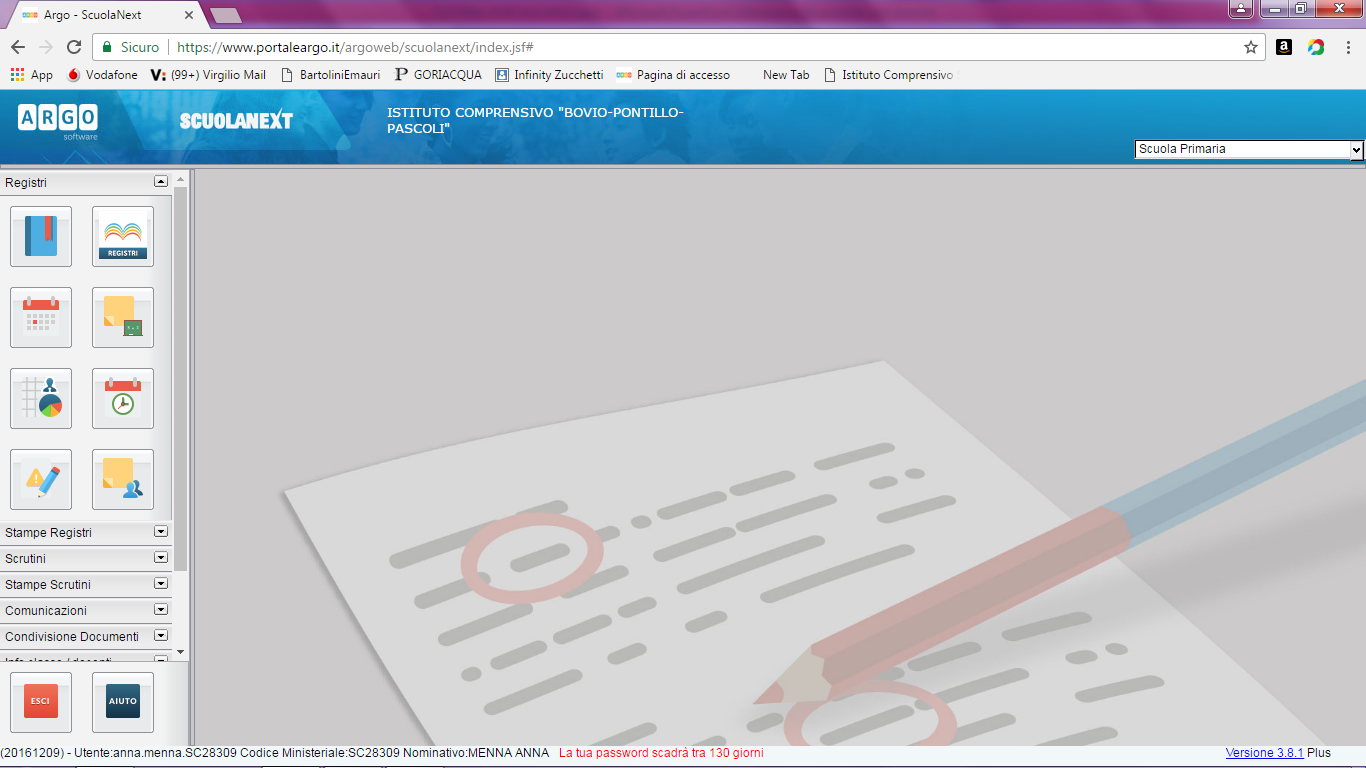 Cliccare sull’icona indicata
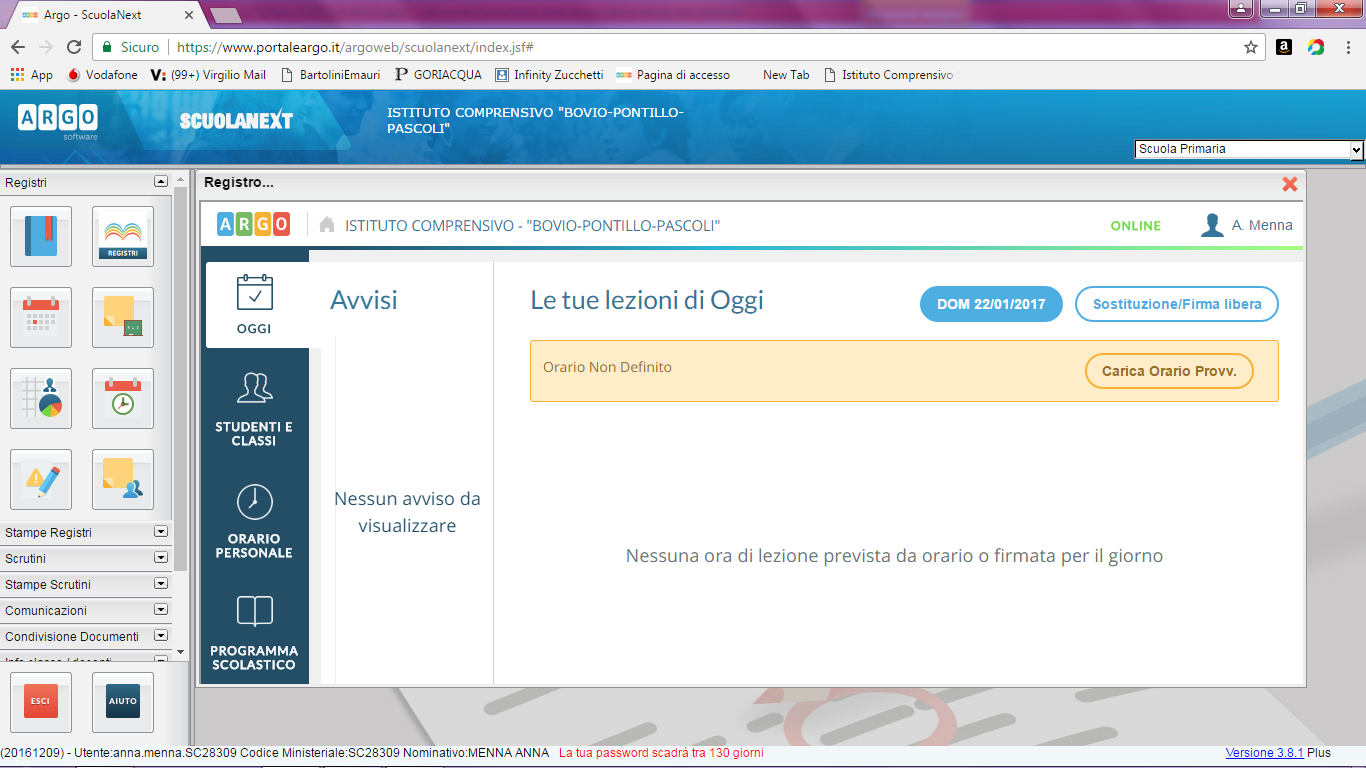 Cliccare sull’icona indicata
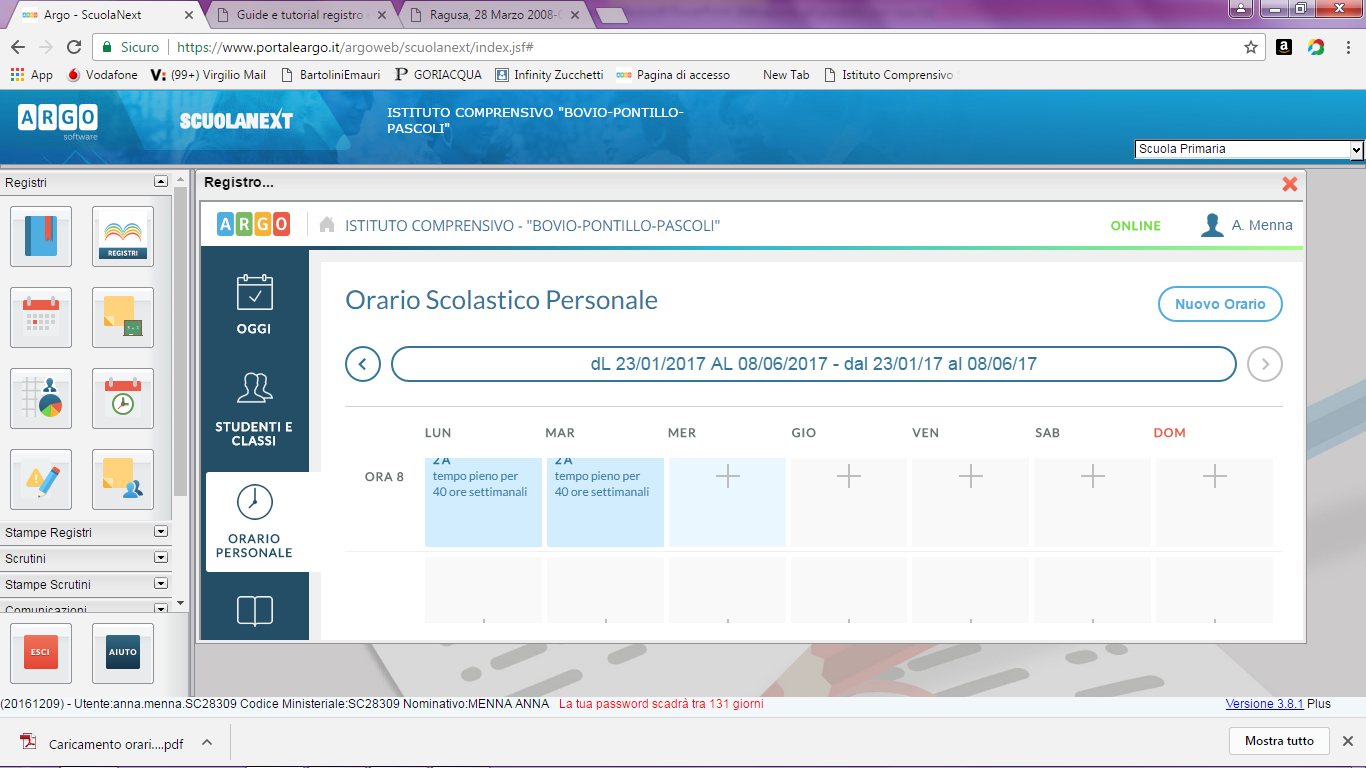 Cliccare sull’icona indicata
A questo punto, se non è mai stato inserito un orario, si presenta la finestra seguente
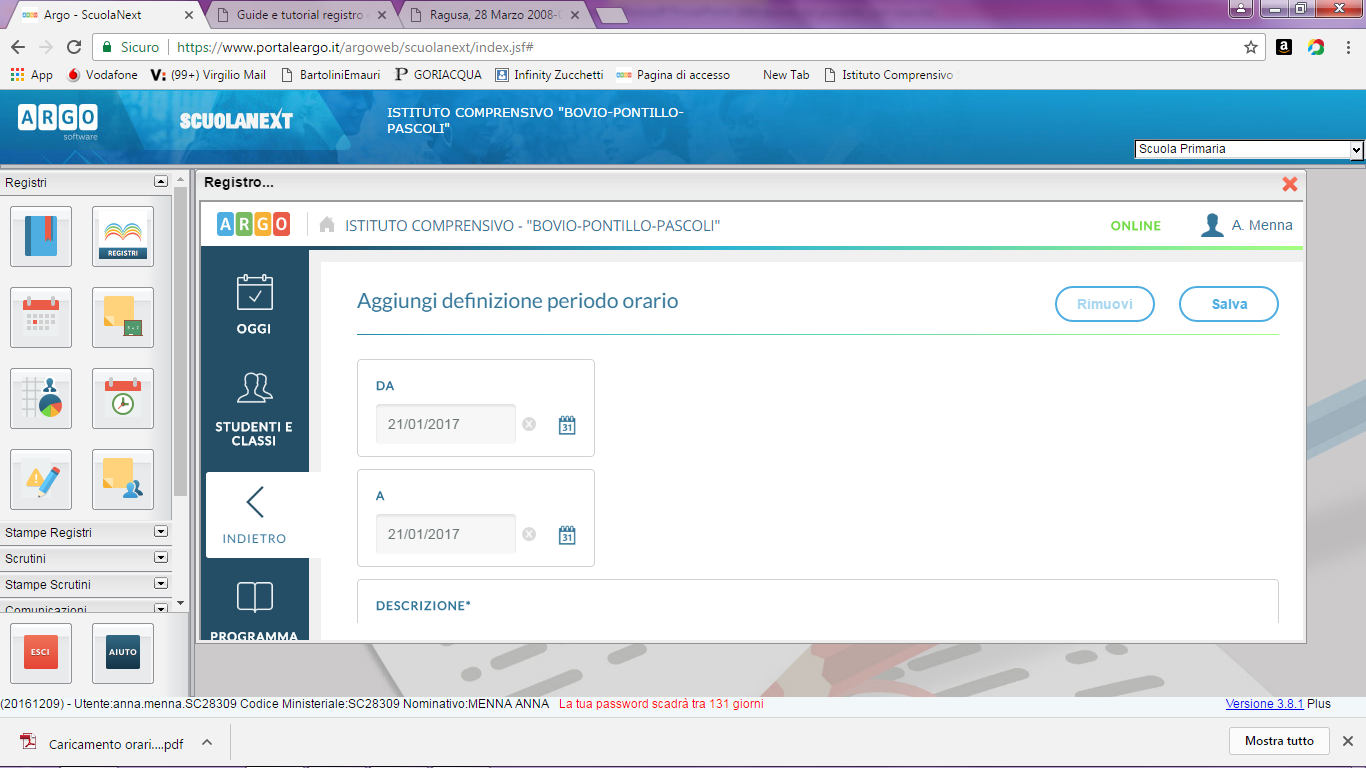 Inserire nelle caselle indicate:
Data inizio 
Data fine 
Descrizione
Cliccare su Salva
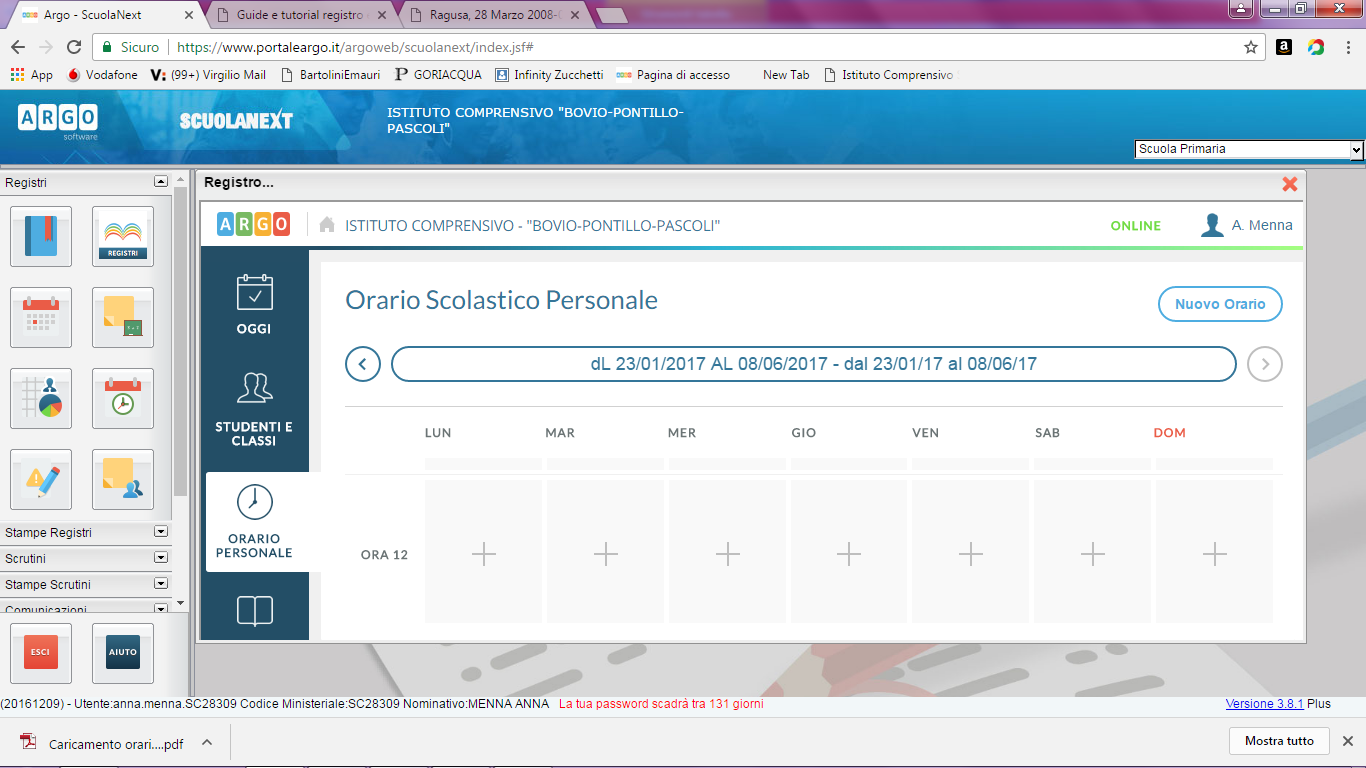 Cliccare in corrispondenza del giorno e dell’ora  che si desidera inserire
E’ comunque possibile creare più orari nel corso dell’anno scolastico purché le date non si sovrappongano
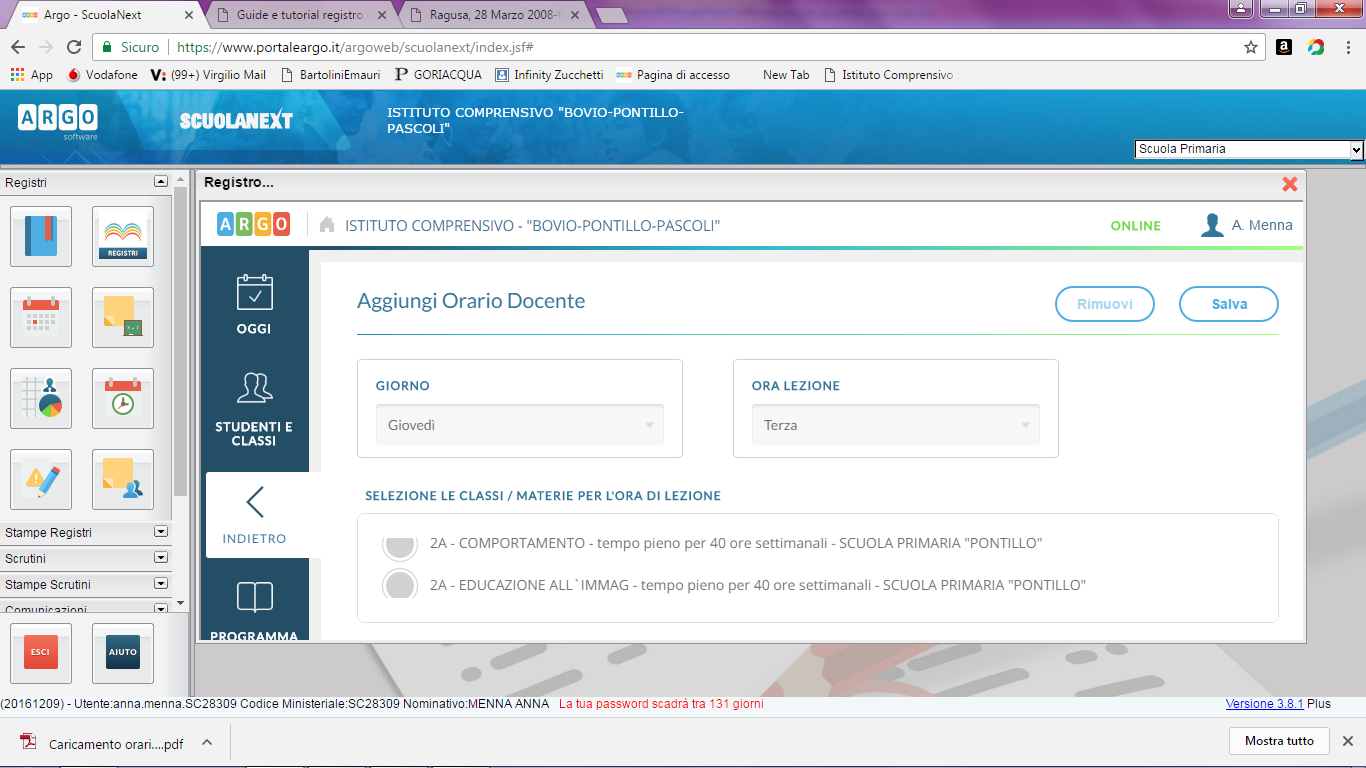 Cliccare sul cerchio, come indicato dalla freccia, in corrispondenza dell’ora e del giorno per scegliere la classe e la materia. Verranno mostrate le classi e materie del docente, associate dalla segreteria.
Accesso al registro del Professore
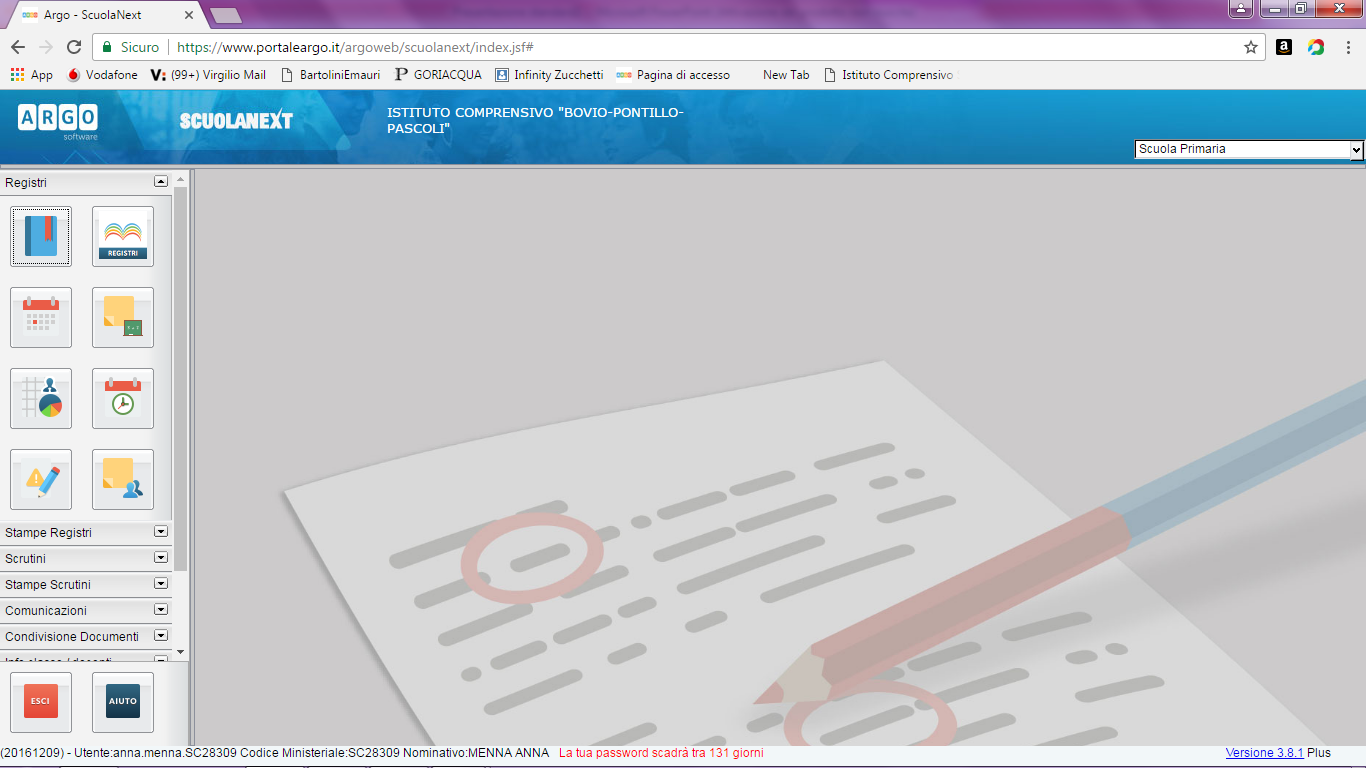 Cliccare per accedere al registro
Cliccare sulla freccetta e selezionare l’ordine di scuola di appartenenza
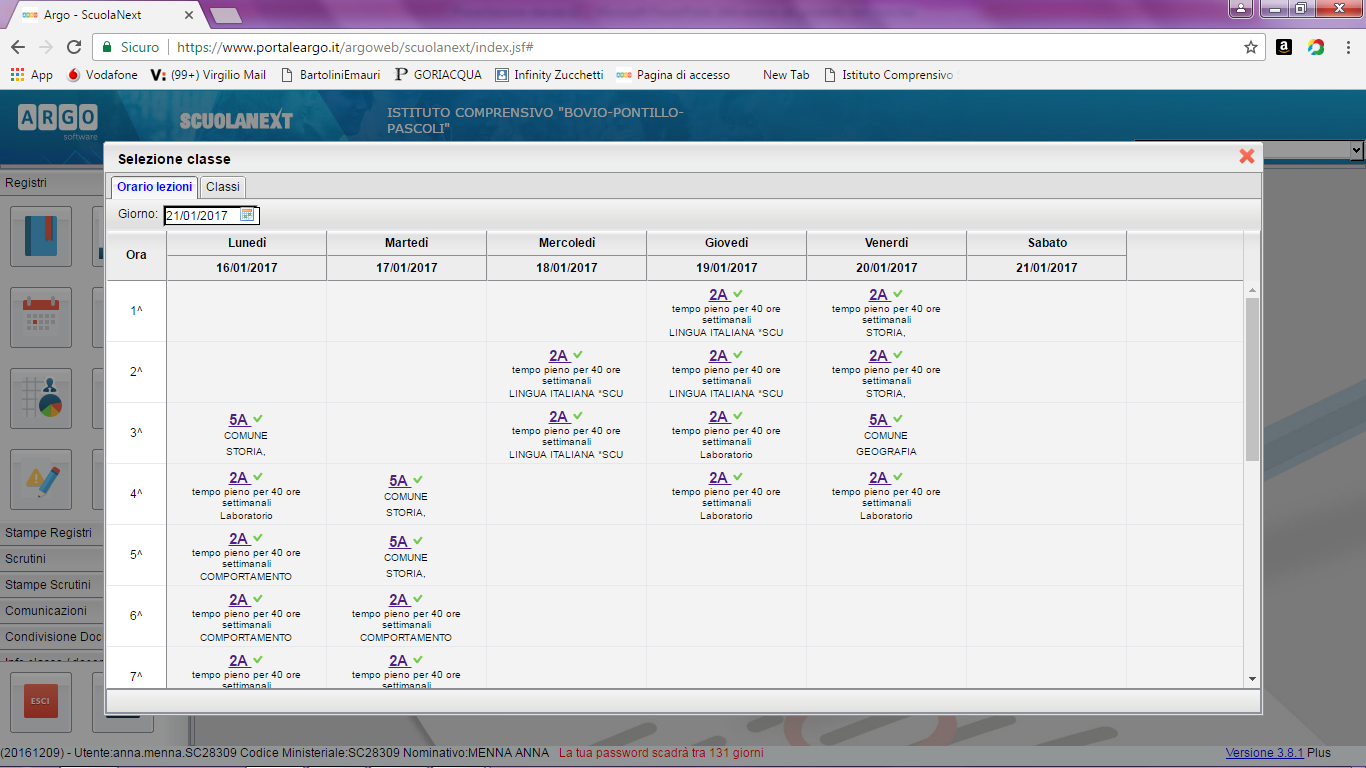 Selezionare la classe desiderata
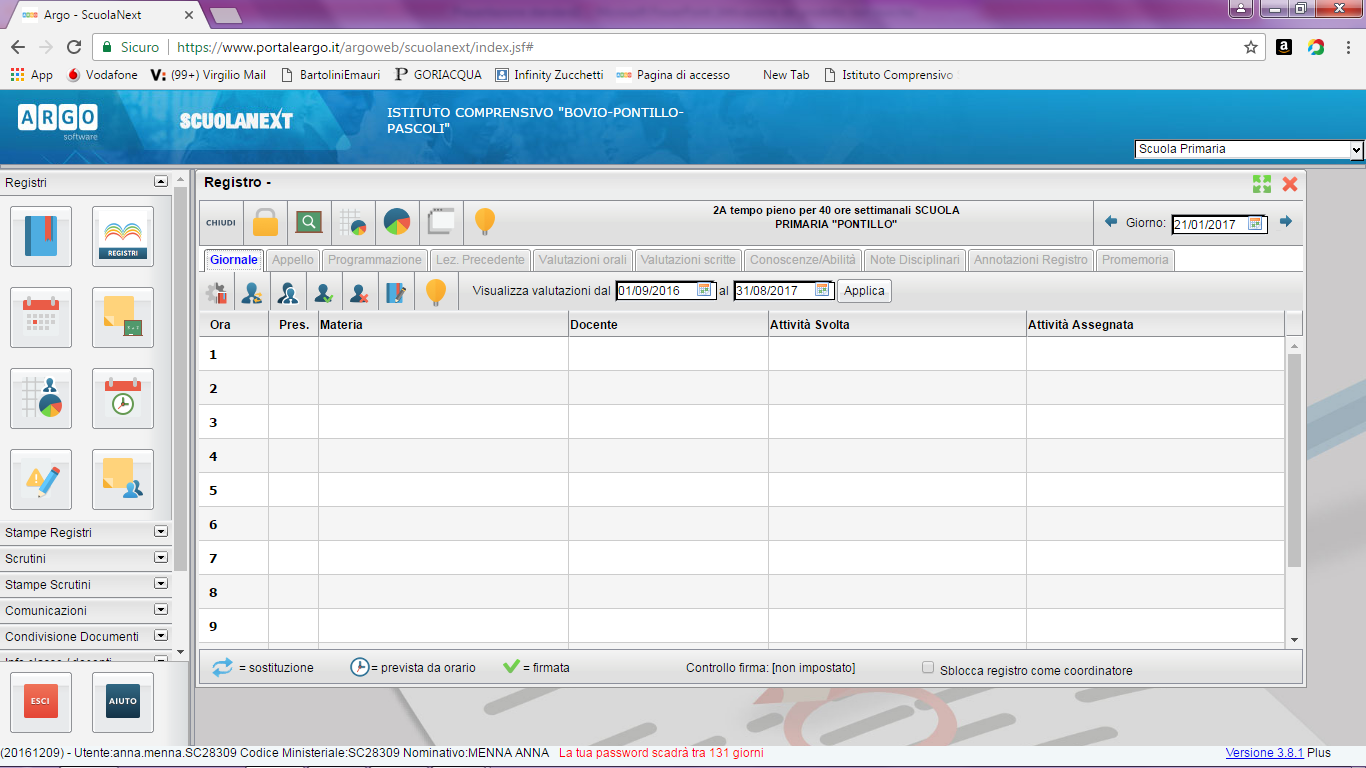 Selezionare una riga in corrispondenza dell’ora.
2) Cliccare sulla 1^ icona in alto a sinistra per selezionare la disciplina.
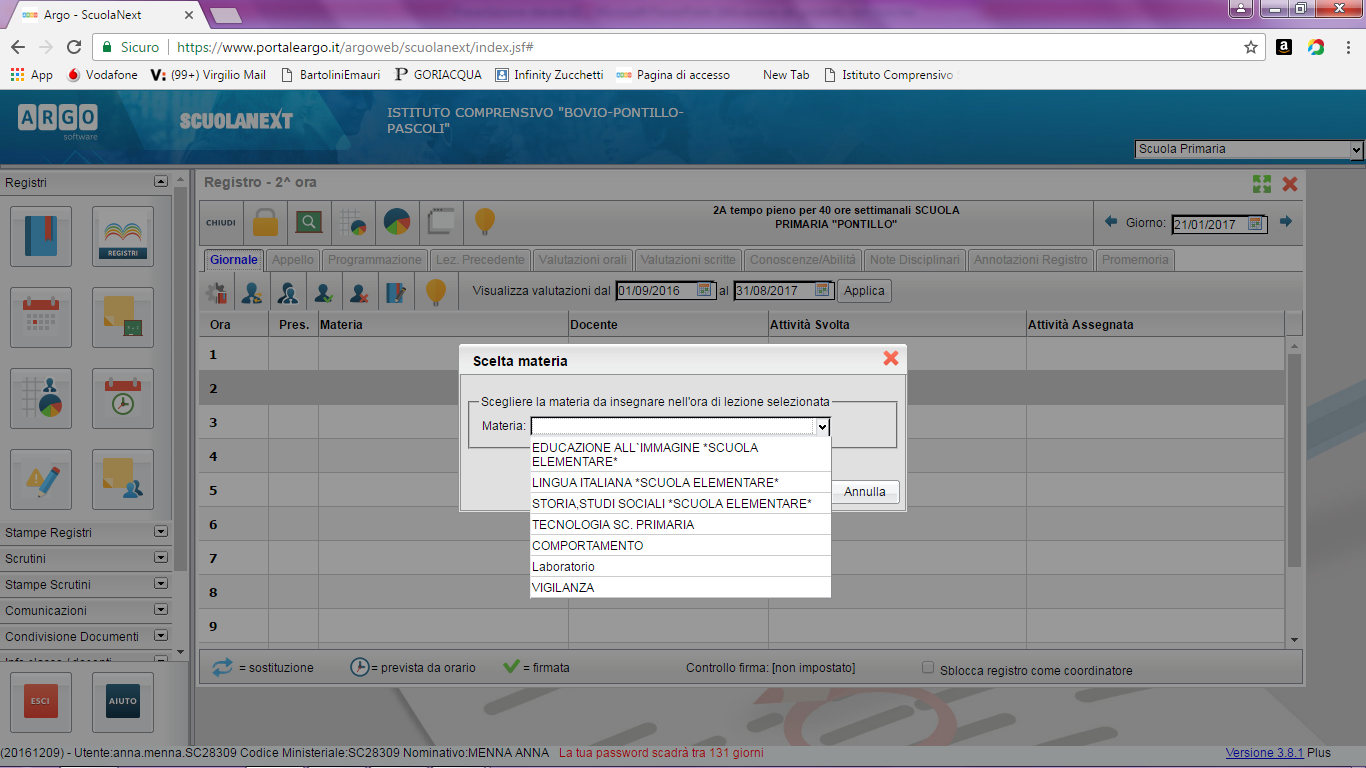 Apparirà una finestra come questa dove si sceglierà la disciplina
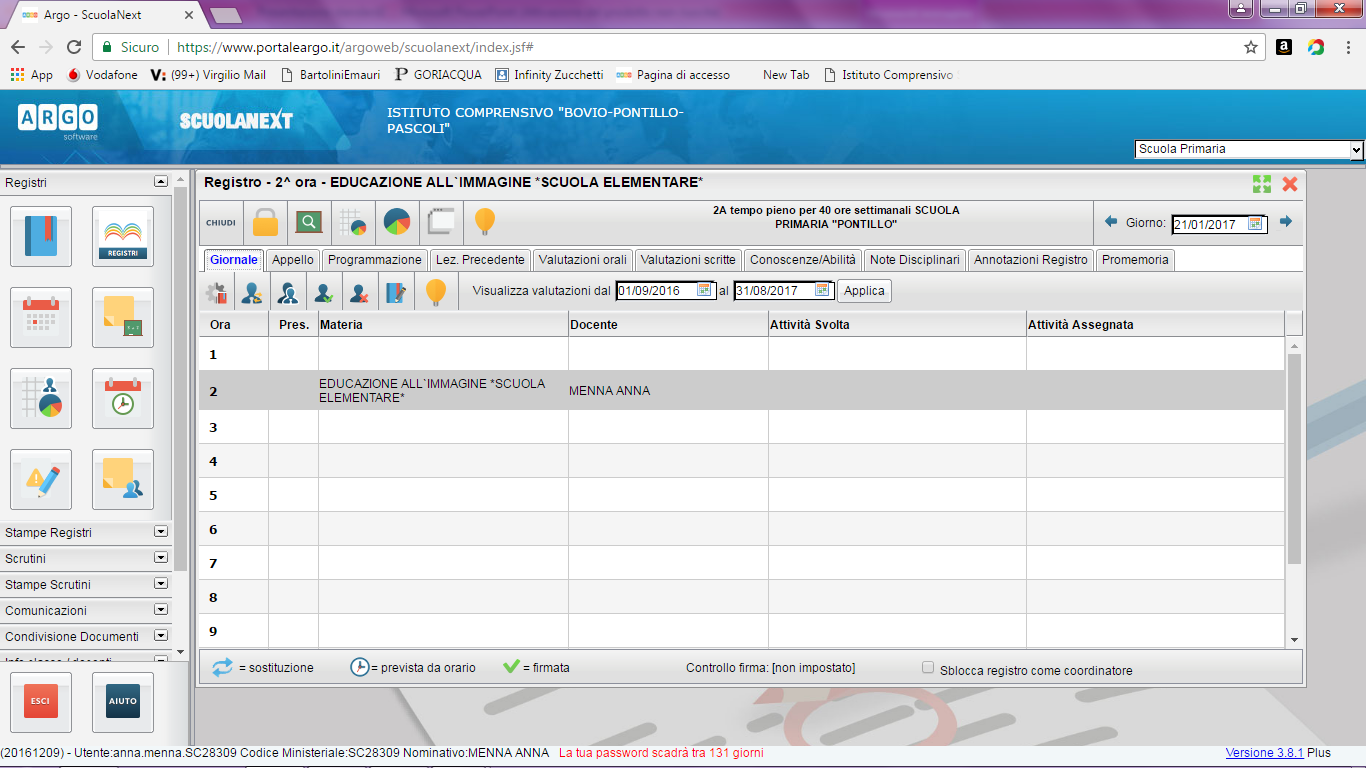 Scelta la disciplina, non resta che firmare . La firma si mette cliccando il quarto comando da sinistra.
Ovviamente per fare ciò la riga deve essere selezionata.
Cliccare due volte sulla riga selezionata per inserire l’attività
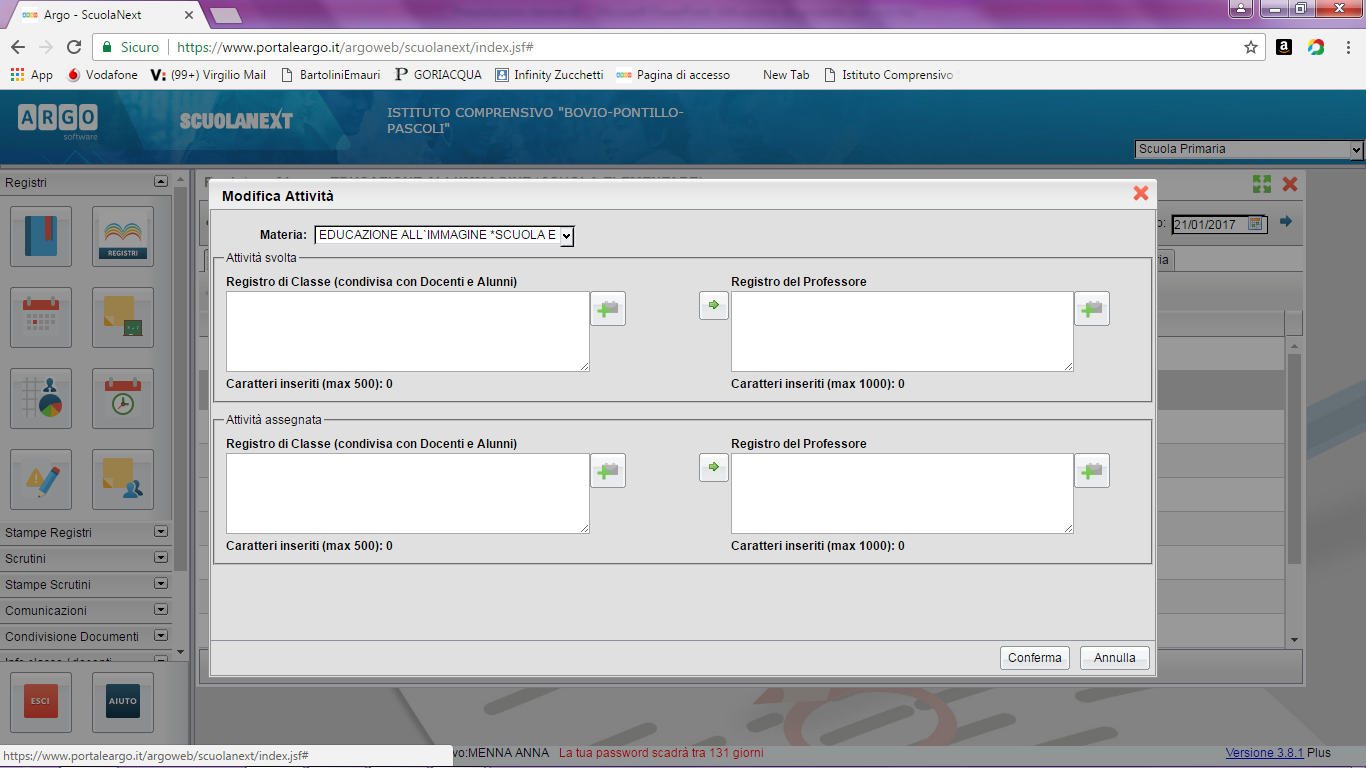 Nel riquadro corrispondente inserire l’attività
Cliccare sulla freccia verde indicata, per riportare nel registro del professore l’attività .
Cliccare sul tasto Conferma
Compresenza e sostituzione
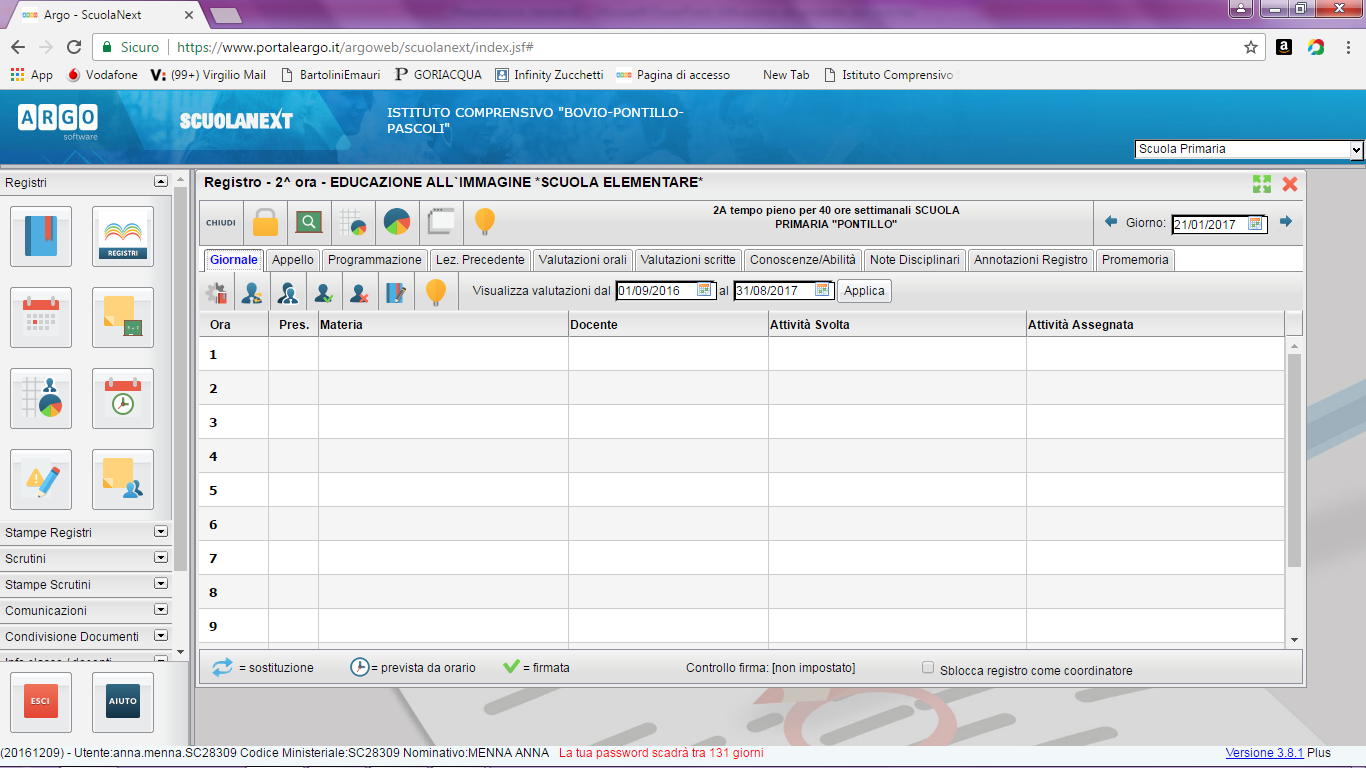 Per le compresenze , occorre evidenziare l’ora in cui si effettua la compresenza, scegliere la disciplina , e firmarla. Per la compresenza si clicca il terzo pulsante.
Invece per la sostituzione è il secondo pulsante. In questo caso apparirà una finestra dove si sceglierà il docente da sostituire e la materia. Anche questa va firmata .
Nel caso in cui bisogna cancellare una materia , si selezione e si clicca sul  quinto pulsante o il sesto che sostituisce l’attività.
INSERIMENTO CONOSCENZE E ABILITA’
Per caricare le conoscenze, in modo che i docenti possano gestire il registro delle Conoscenze Abilità, accedere a Scuolanext con le credenziali di SUPERVISOR o PRESIDE. Dal menù verticale selezionare Didattica/Tabelle -> Gestione Conoscenze
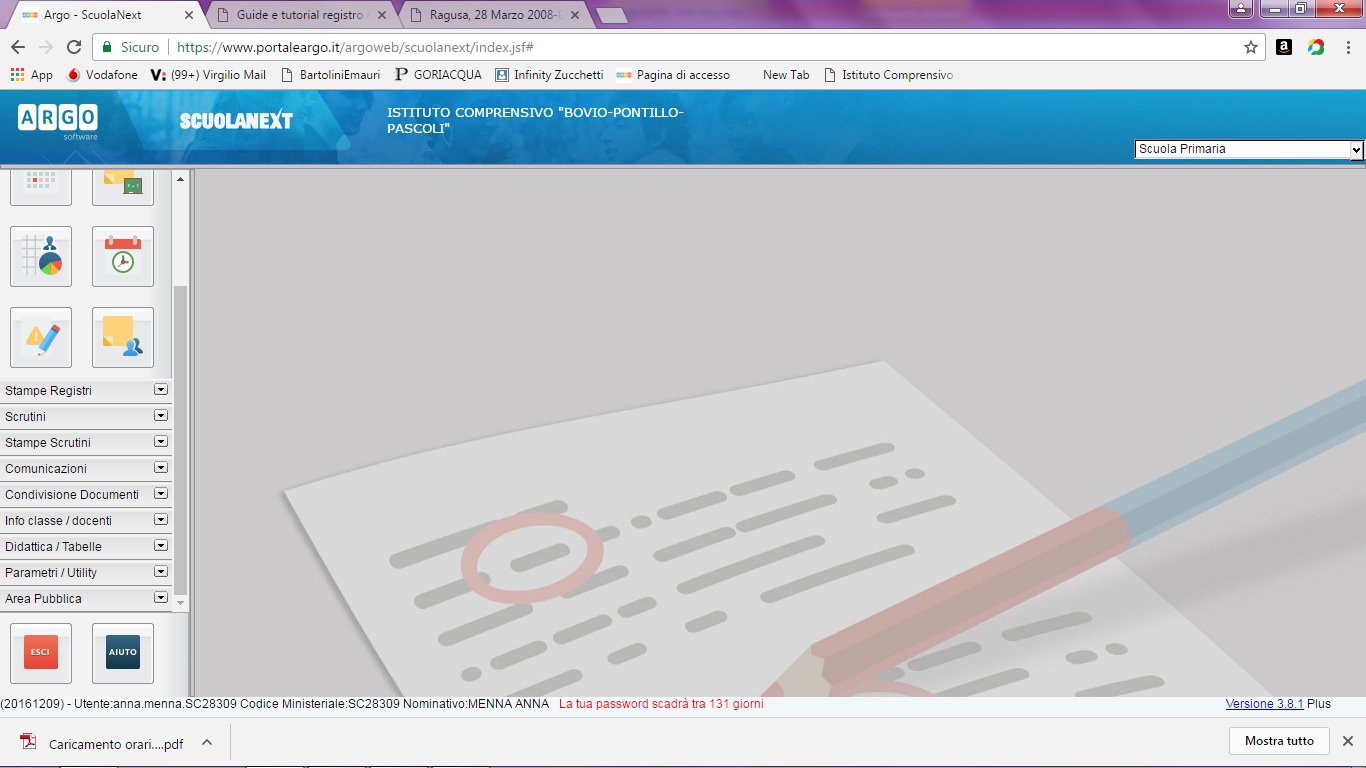 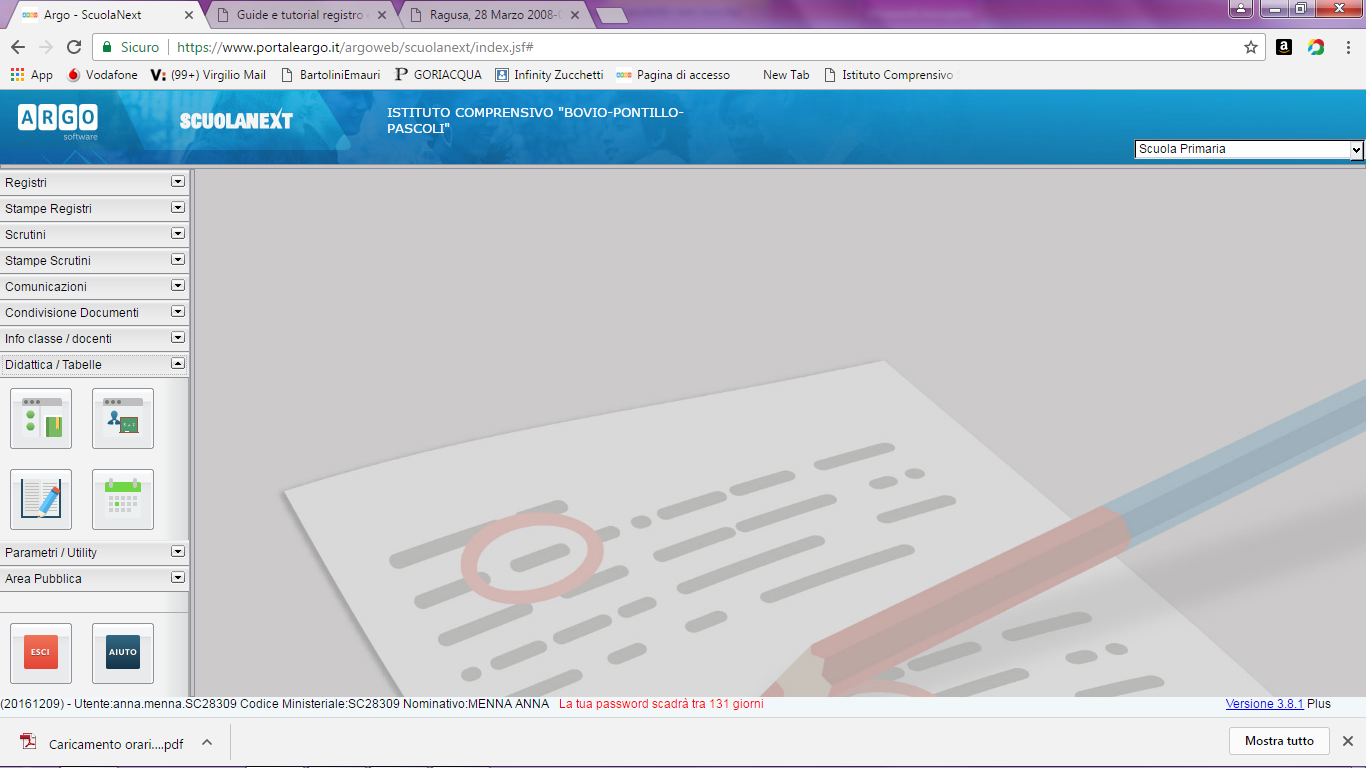 Gestione conoscenze
Inserisci Conoscenza/Abilità
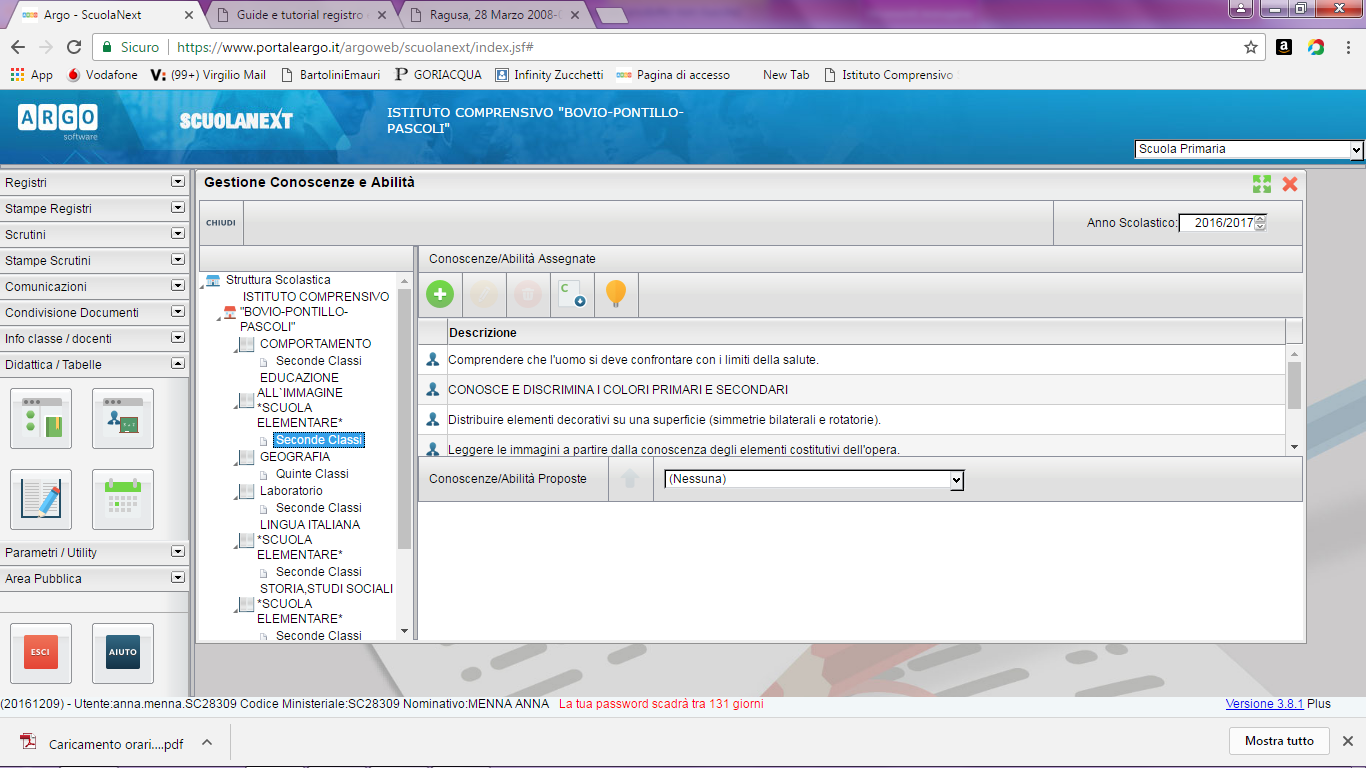 Viene visualizzata la finestra con a sinistra la struttura della scuola con materie e classi e a destra le Conoscenze/Abilità.
E’ possibile caricare le conoscenze manualmente una ad una selezionando la classe in corrispondenza della materia e selezionando l’icona
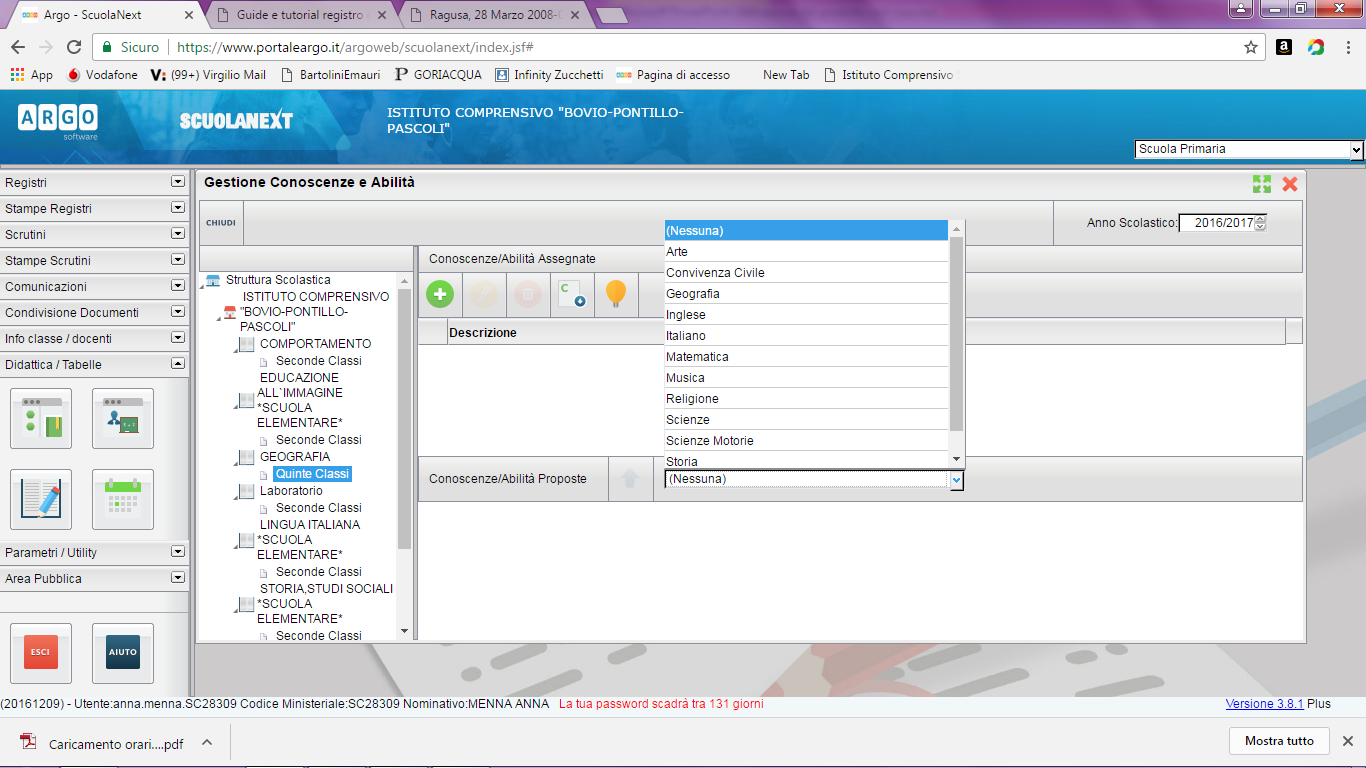 Vengono visualizzate nella parte bassa tutte le Conoscenze/Abilita proposte da Argo. Selezionare una ad una quelle desiderate e cliccare sull’icona per assegnarle alle classi. Completato il passaggio verranno riportate nella parte alta
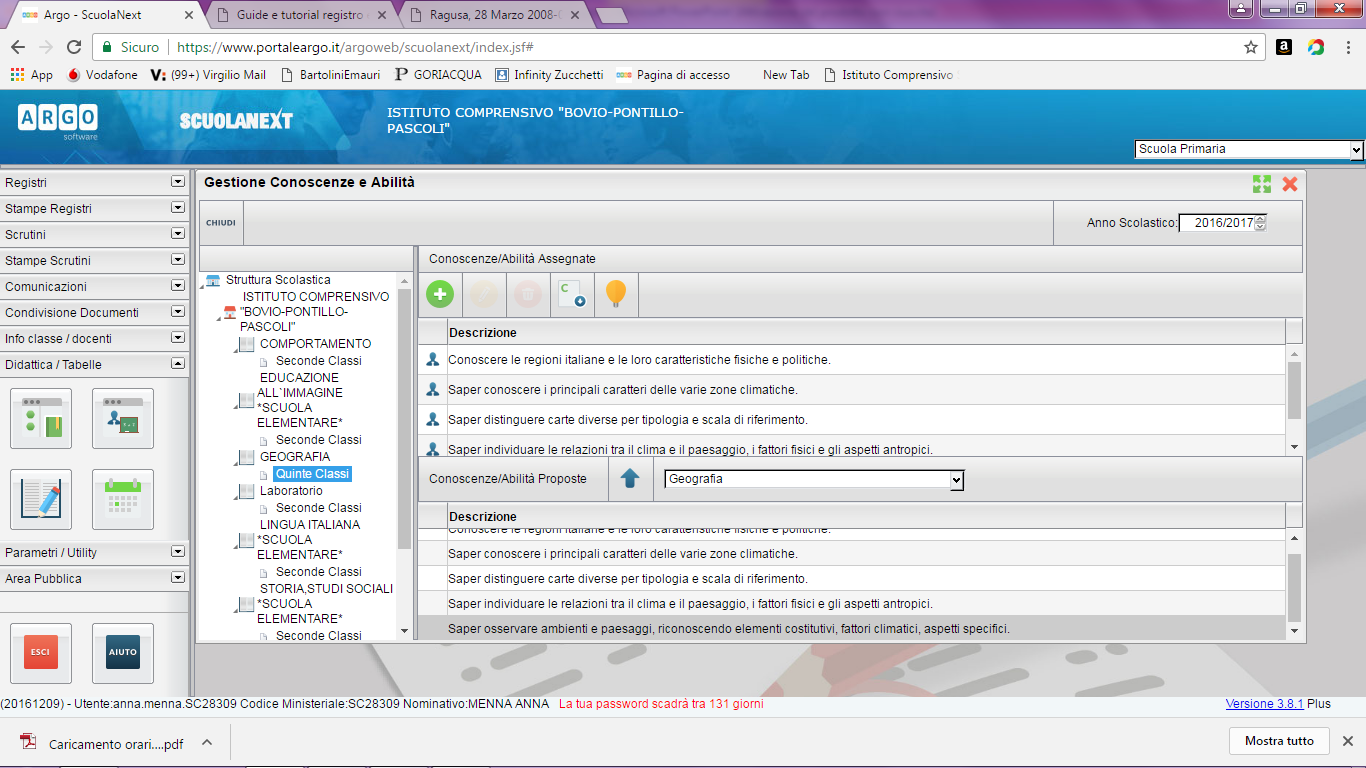 Ripetere lo stesso passaggio su tutte le classi/materie
SCRUTINI
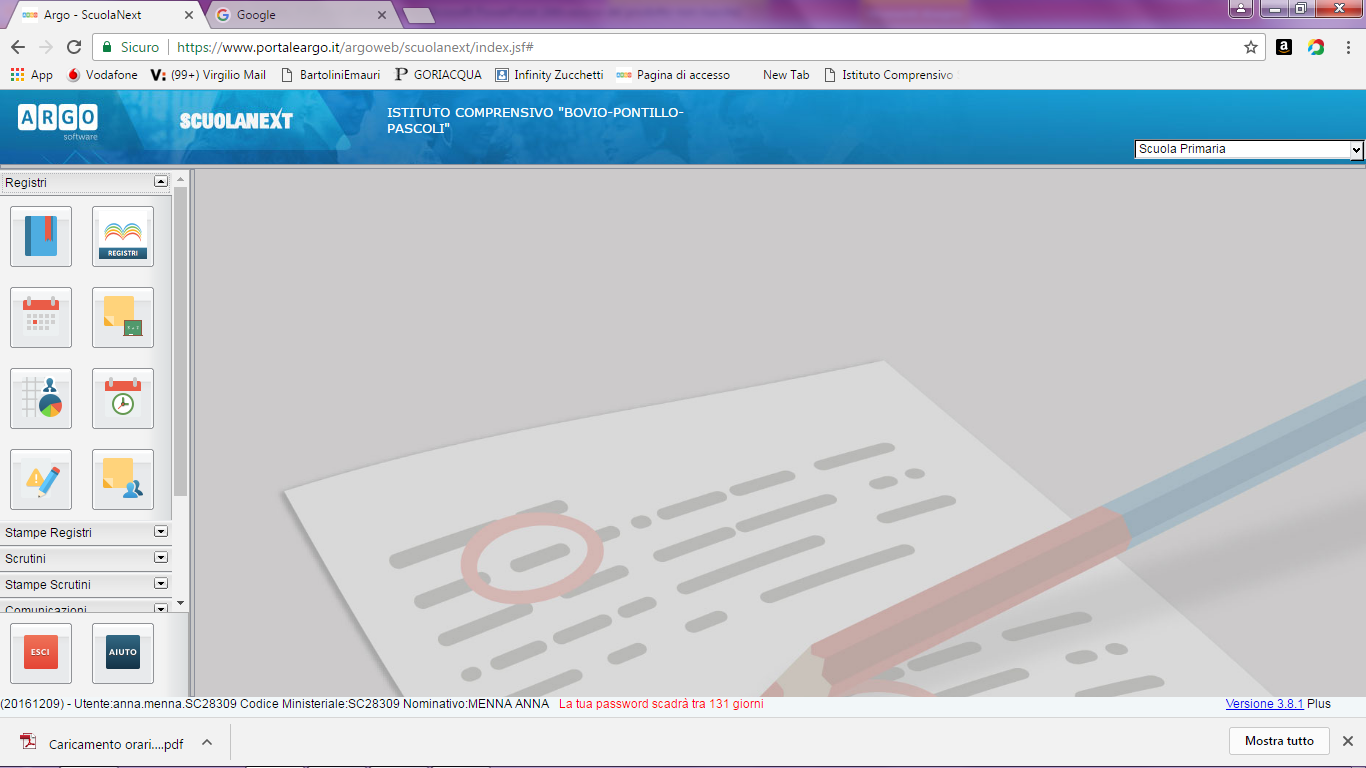 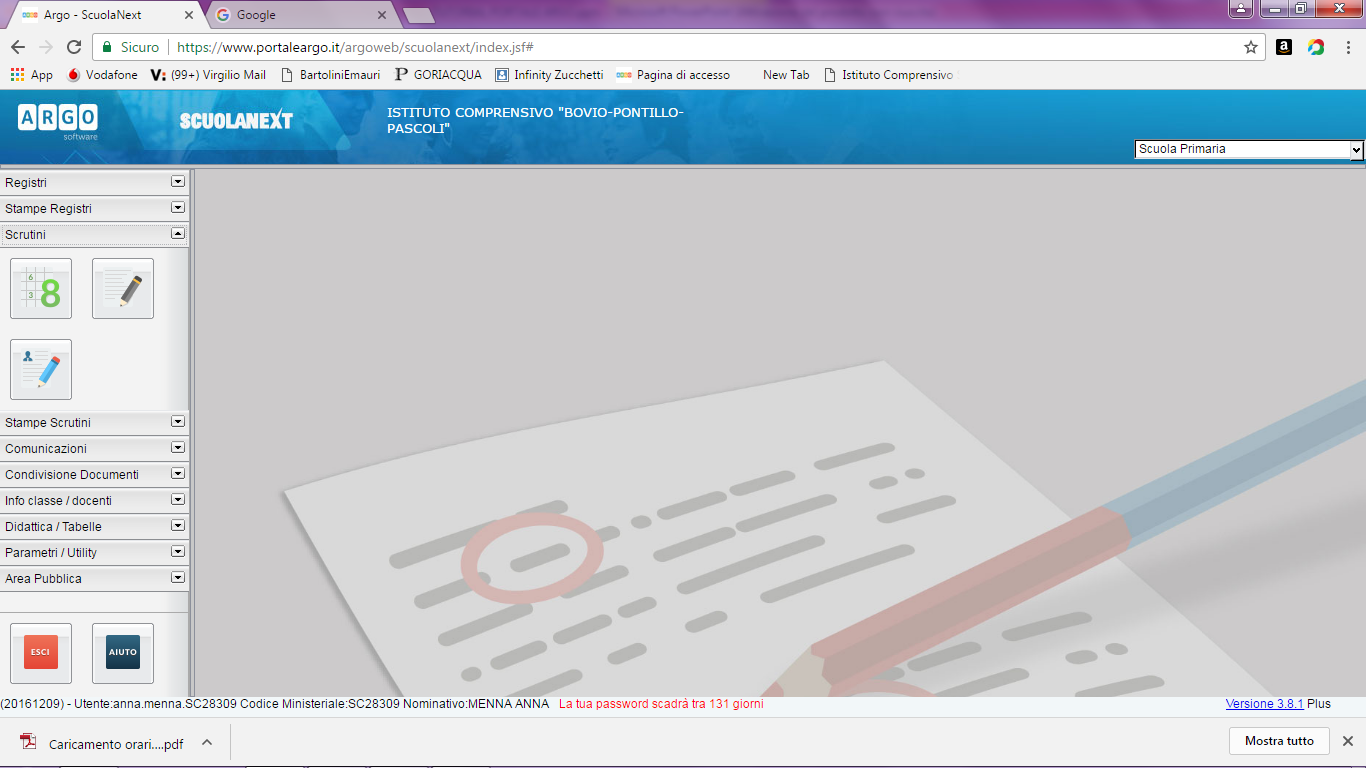 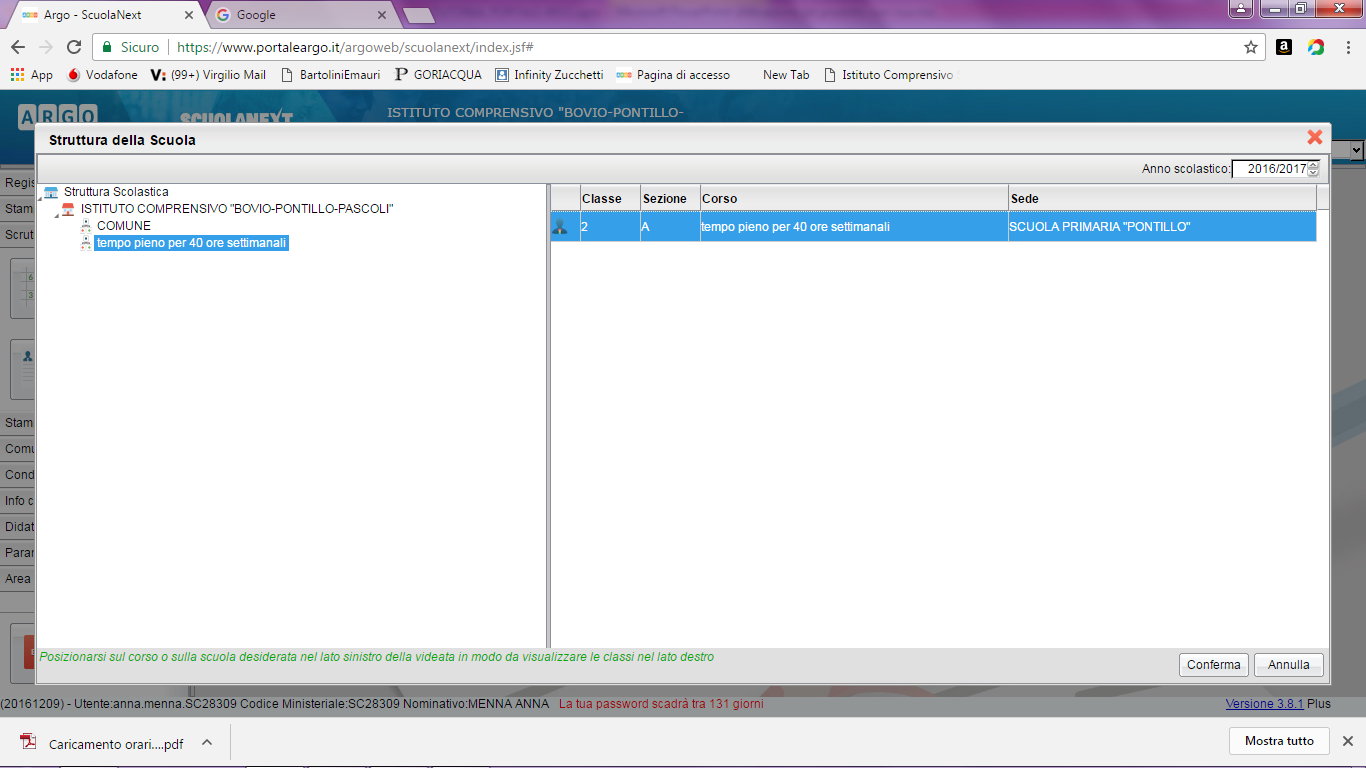 1
2
3
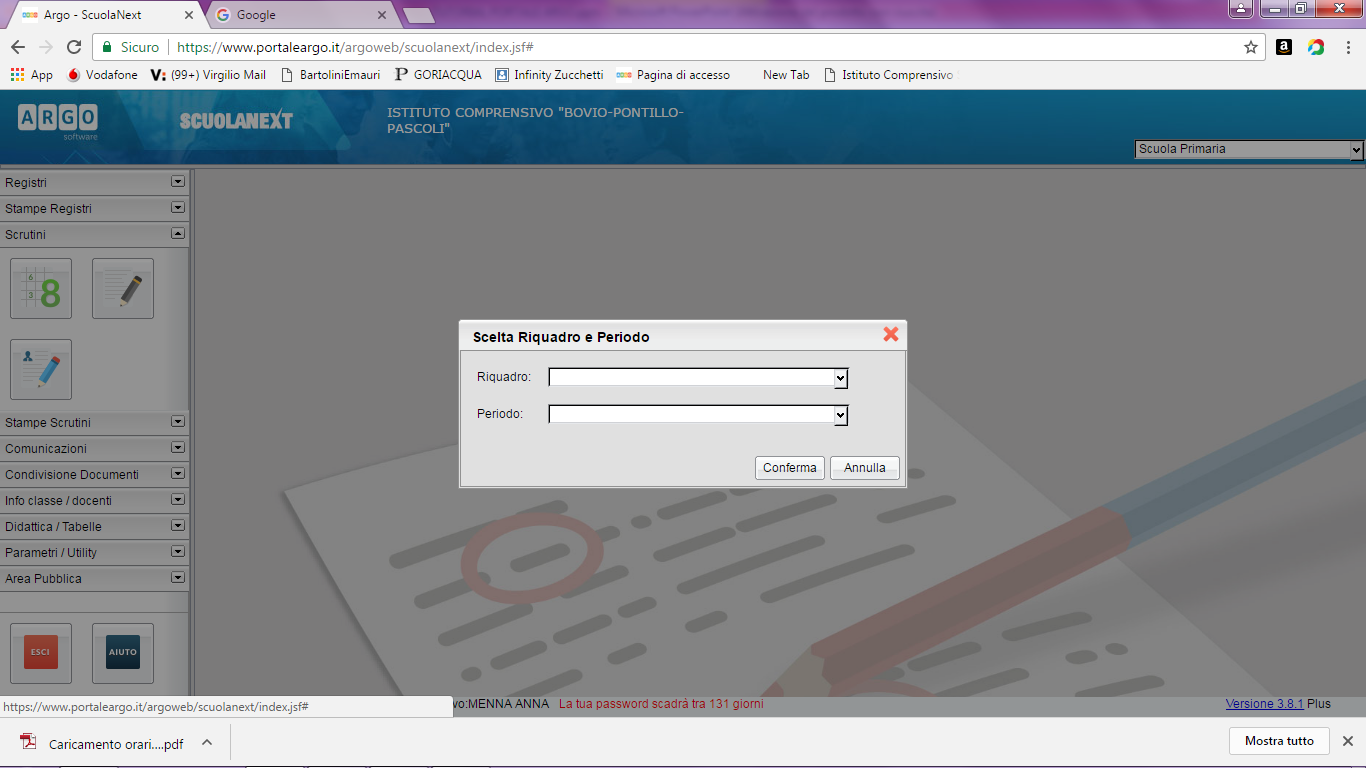 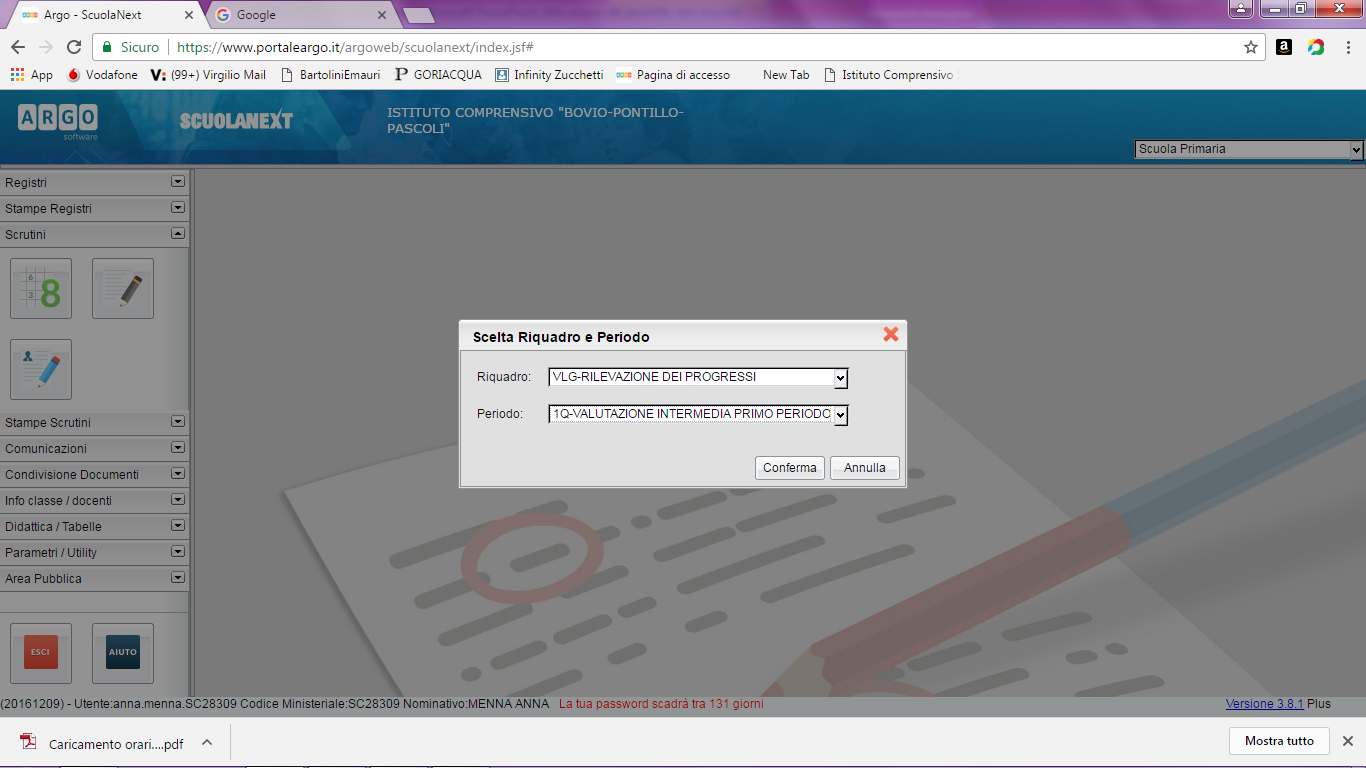 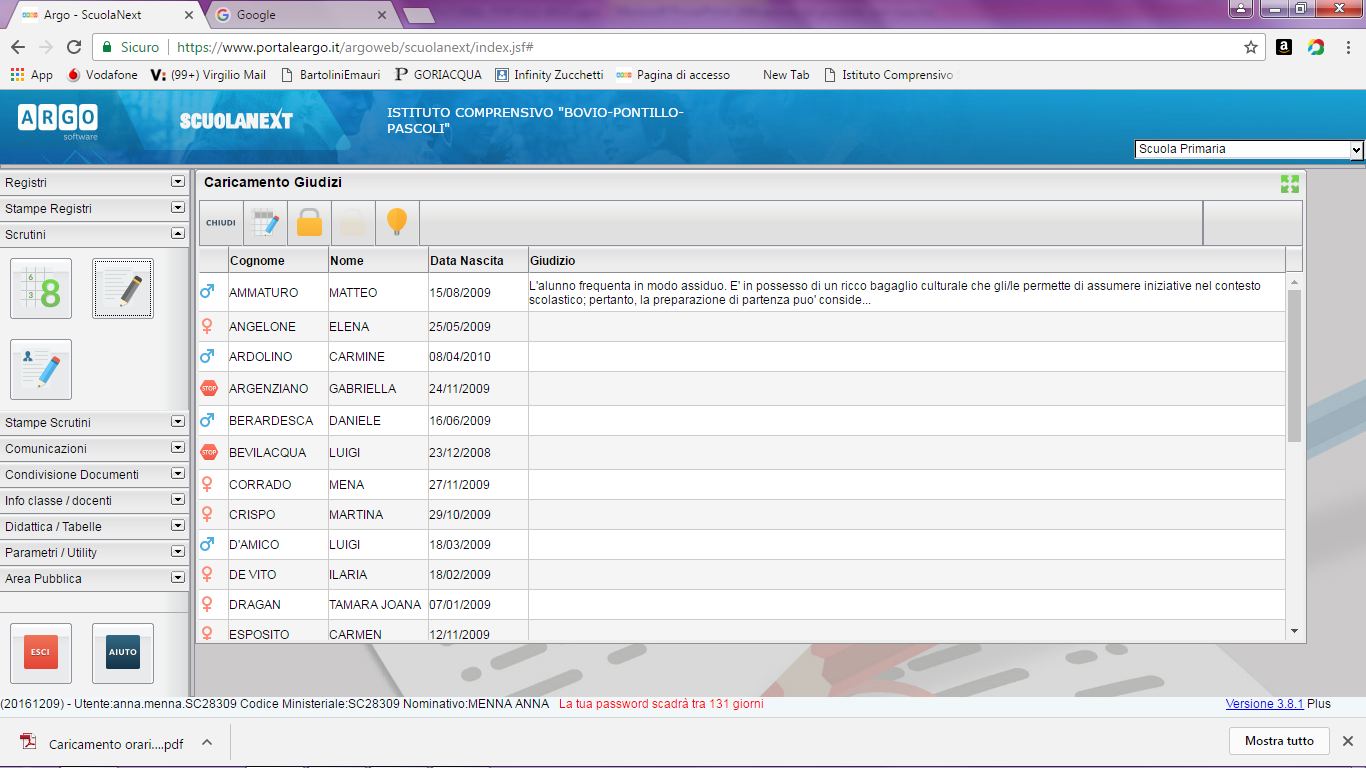 Portarsi col cursore nella riga dell’alunno che si deve scrutinare e cliccare due volte
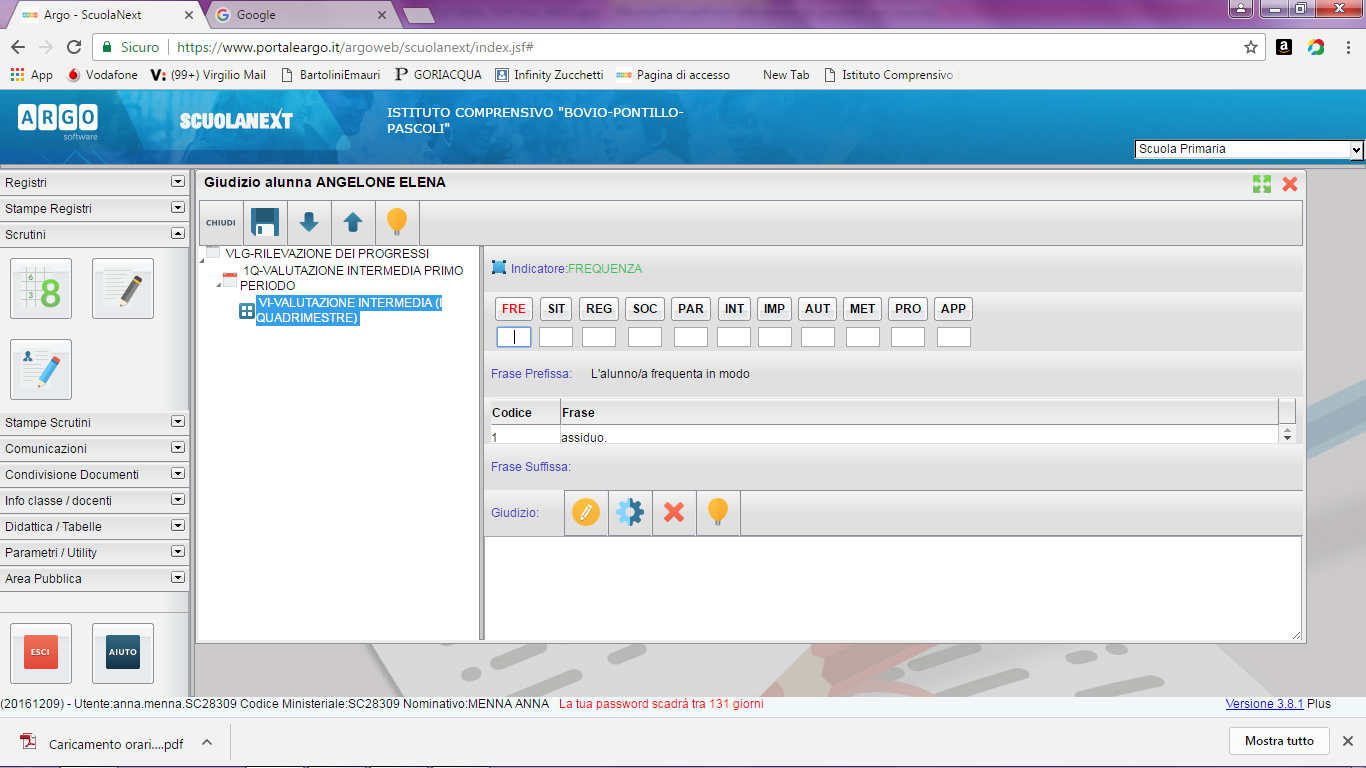 1-Appariranno delle sigle che riferiscono i vari aspetti del giudizio: es fre= frequenza.
2-  Cliccando sulla freccia si sceglie la valutazione corrispondente e si riporta il codice nell’apposita casella o cliccando due volte o riportando il codice nella casella.
3- Si procederà fino a quando tutte le caselle sono complete
4- Si salva il giudizio con l’icona in alto
Come inserire i voti per gli scrutini
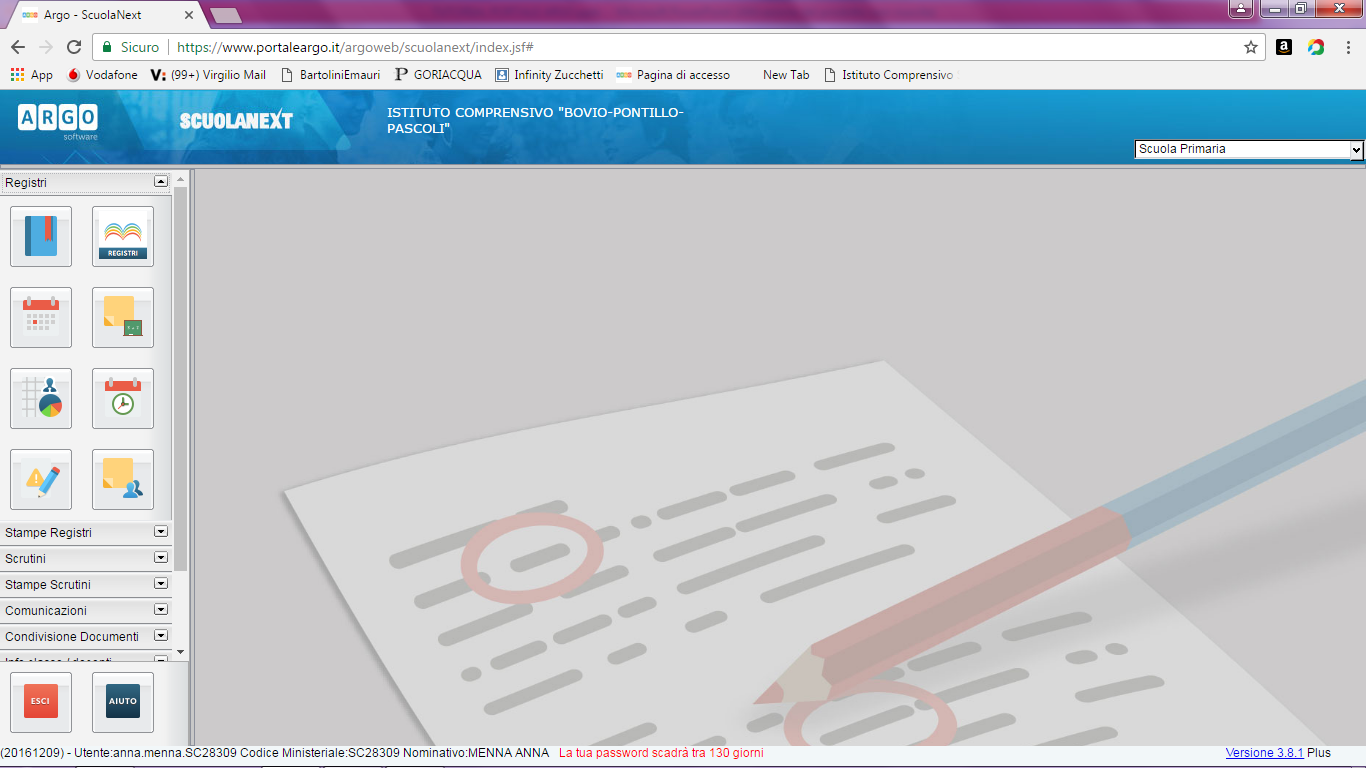 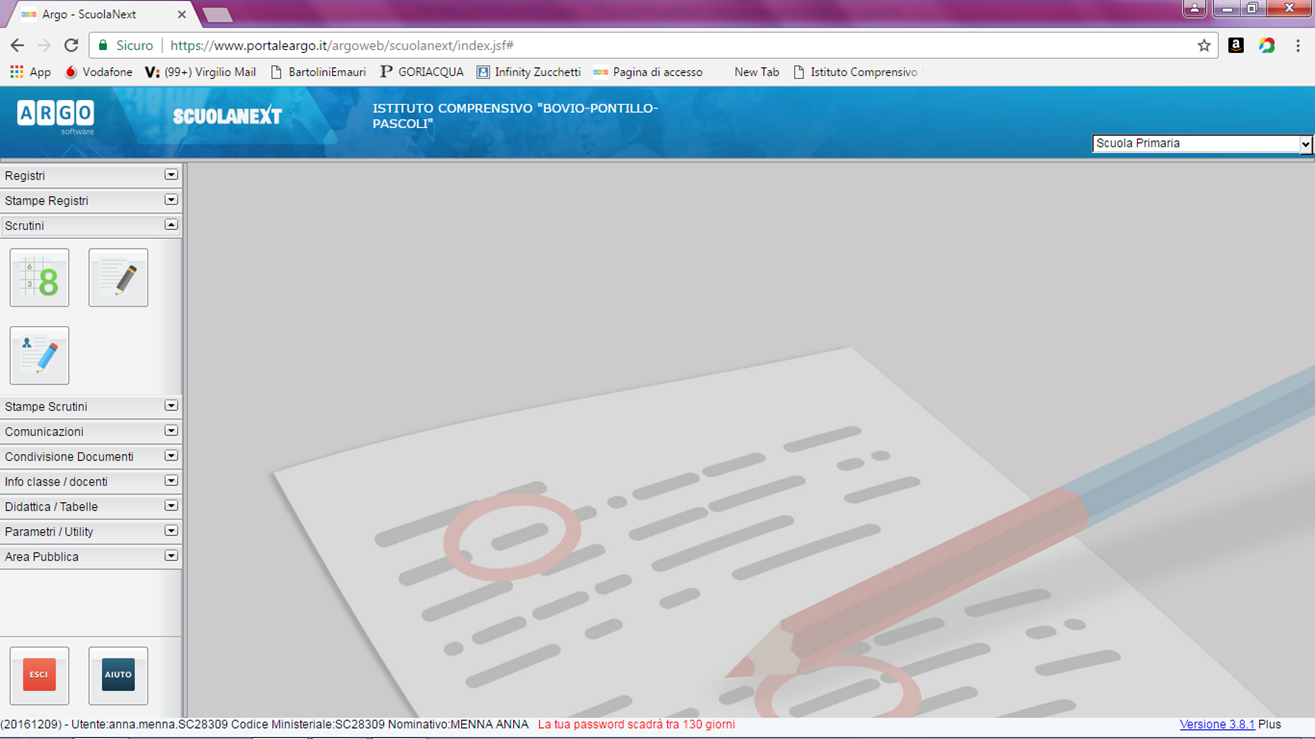 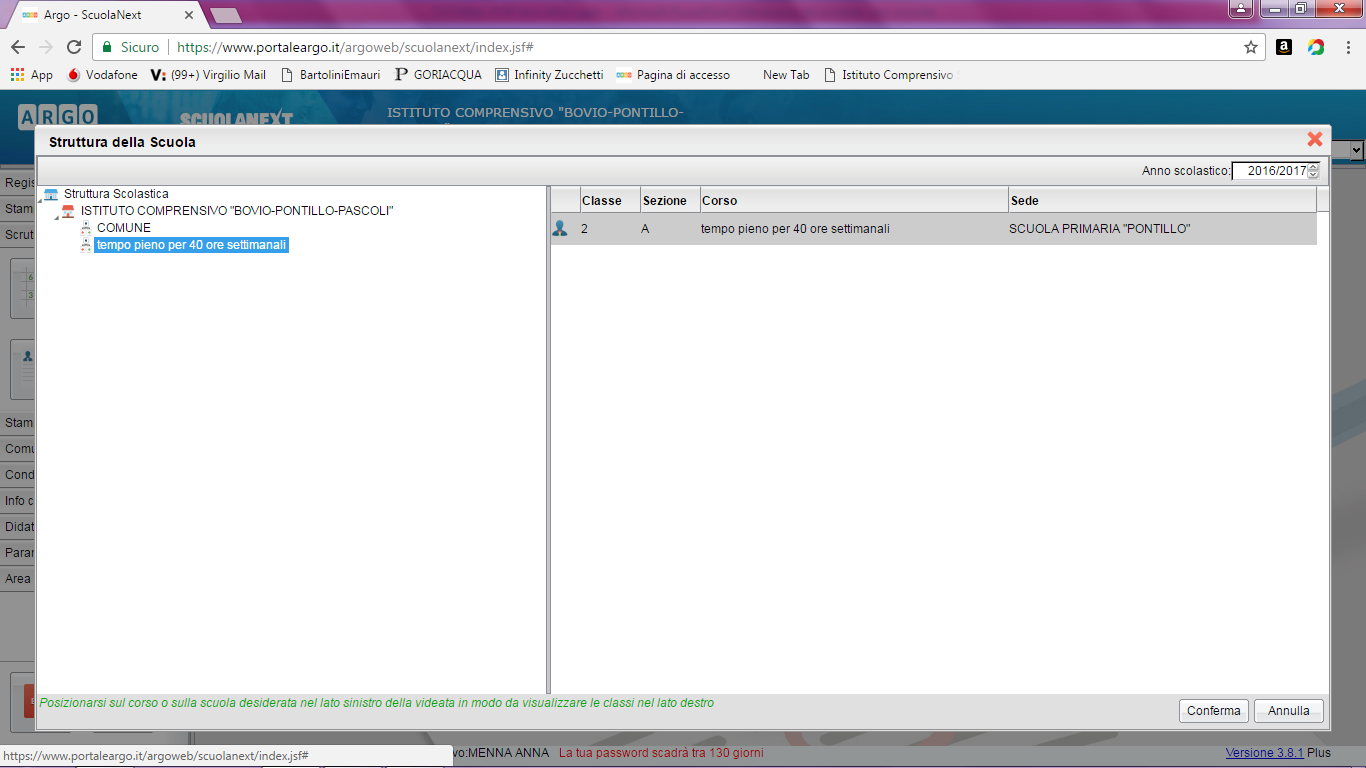 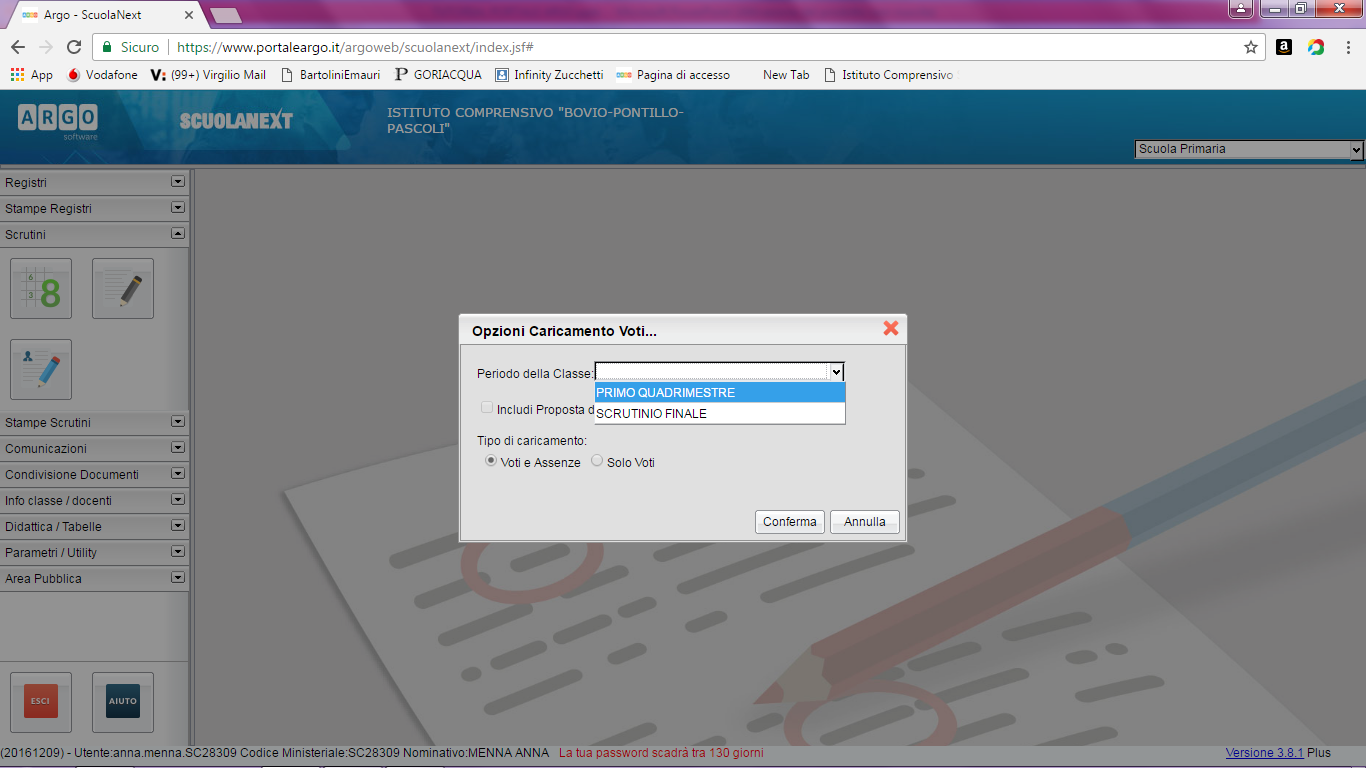 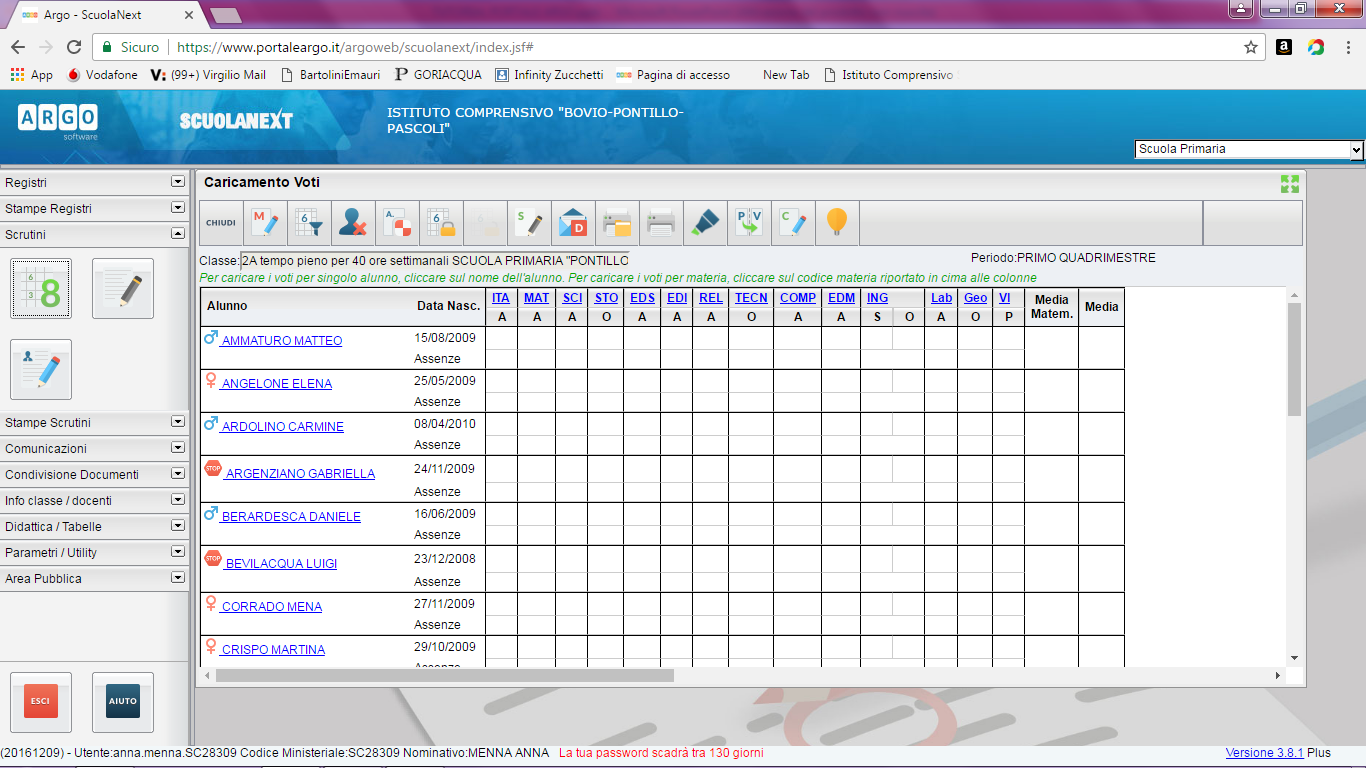 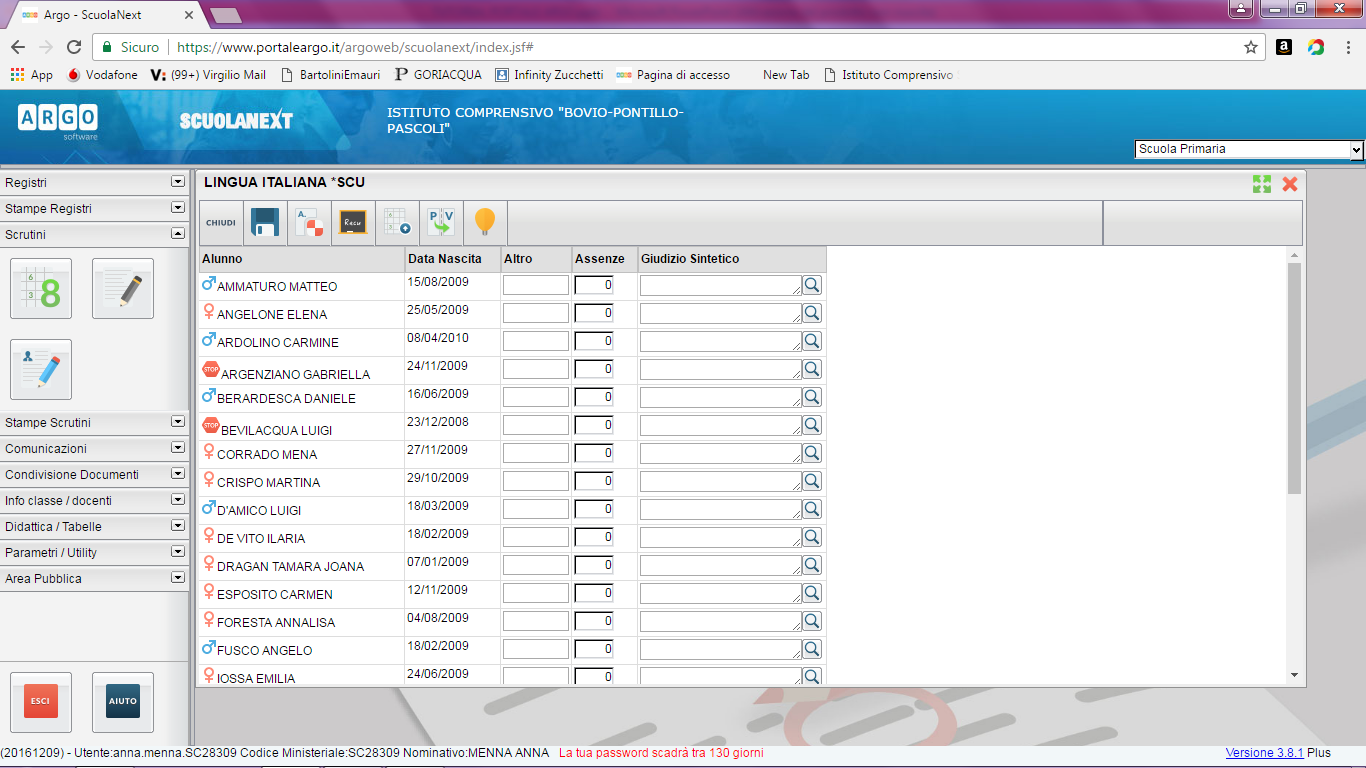 Si va ad inserire il voto
Si salva
Come inserire i voti
Dalla pagina iniziale si clicca su Registro. 
Si seleziona la riga corrispondente alla disciplina che si vuole valutare.
 Tale operazione è propedeutica all’attivazione dell’icona «conoscenze e abilità»
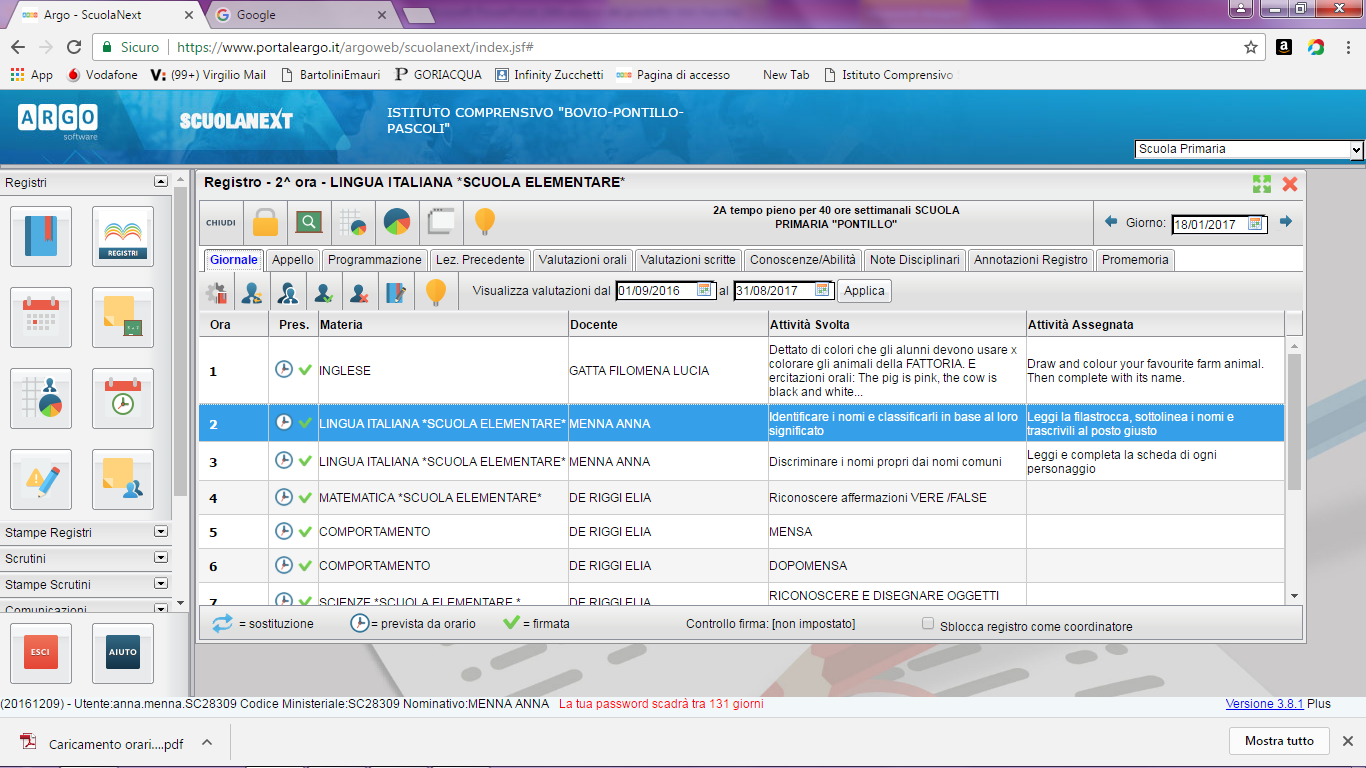 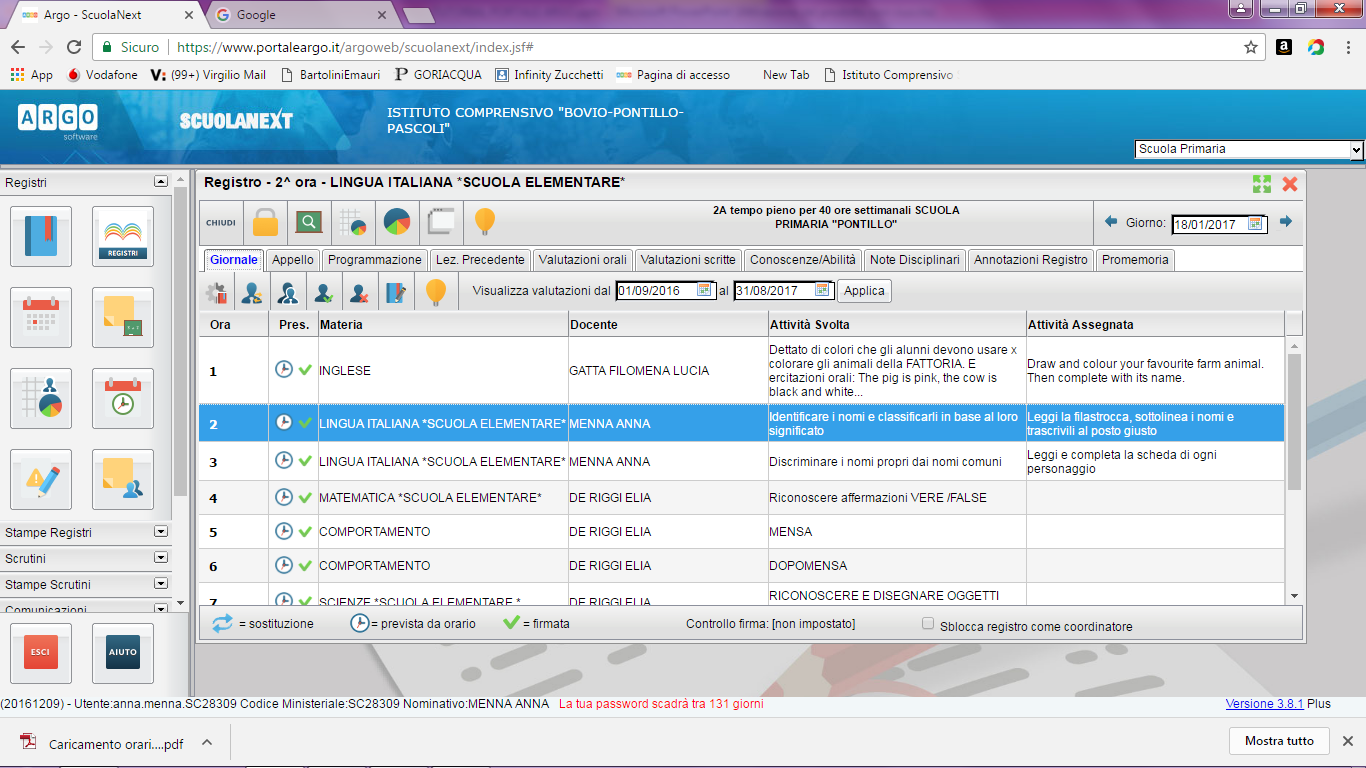 Si noterà l’attivazione dell’icona
Cliccando sull’icona conoscenze e abilità, apparirà l’elenco degli alunni con 
gli indicatori della disciplina precedentemente caricati
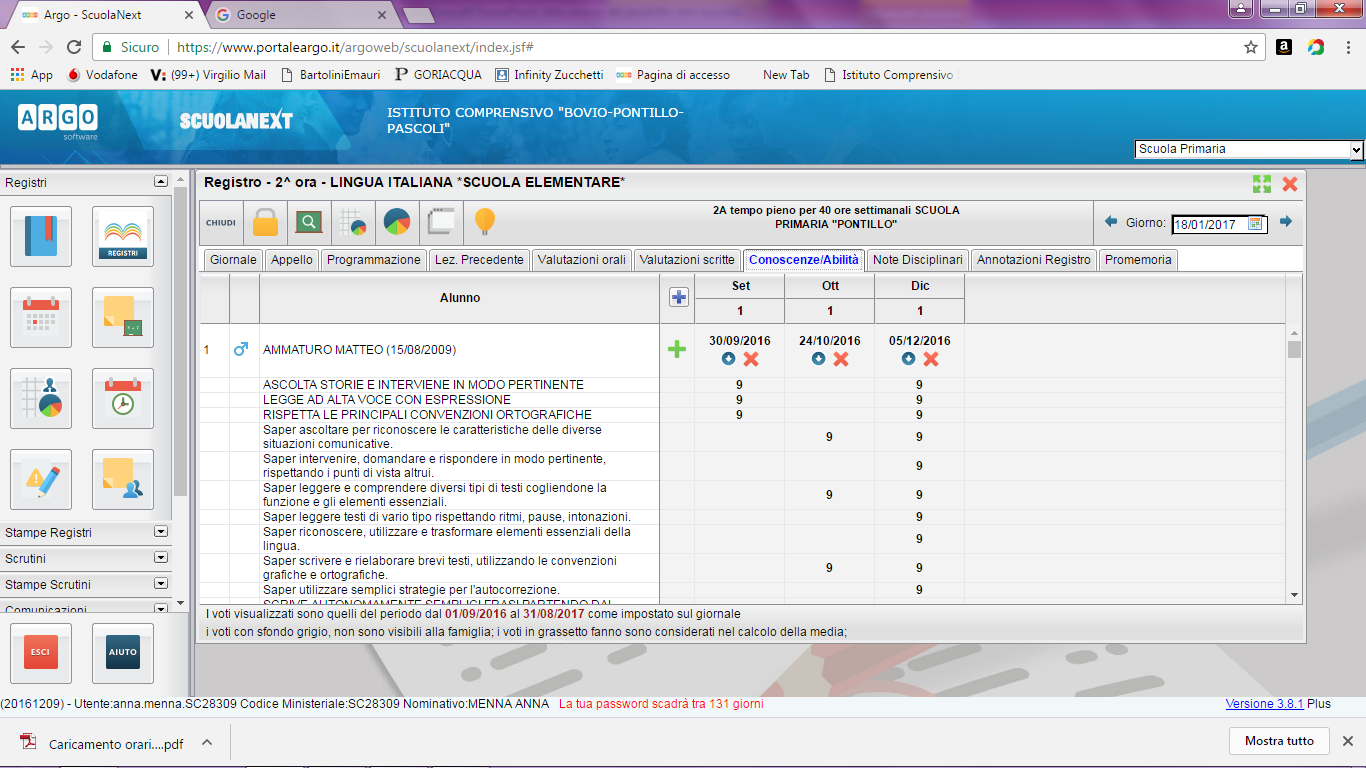 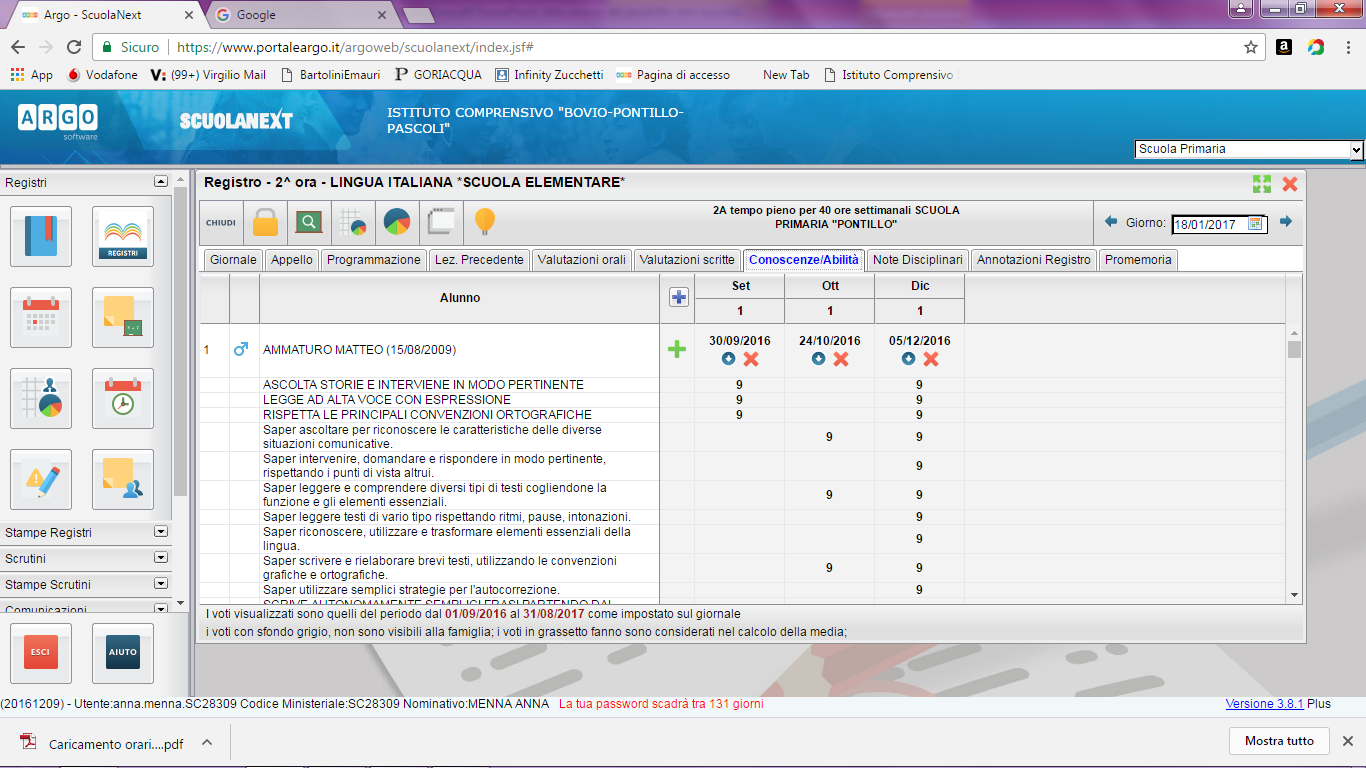 Ci sono due modalità di valutazione: 
1-Segno blu  +si inseriscono i voti a tutta la classe
2- segno +si inseriscono voti al singolo alunno
3- se si desidera valutare in una data antecedete , basta andare sul 
calendario in alto a dx
Inserimento programmazione
Per l’inserimento della programmazione , rimane ancora un
 passaggio  della segreteria, cioè inserire il database delle classi 
dell’Istituto  nella voce programmazione ,senza il quale 
non si può caricare il file
Con la speranza di esservi stata di aiuto, vi auguro
BUON LAVORO